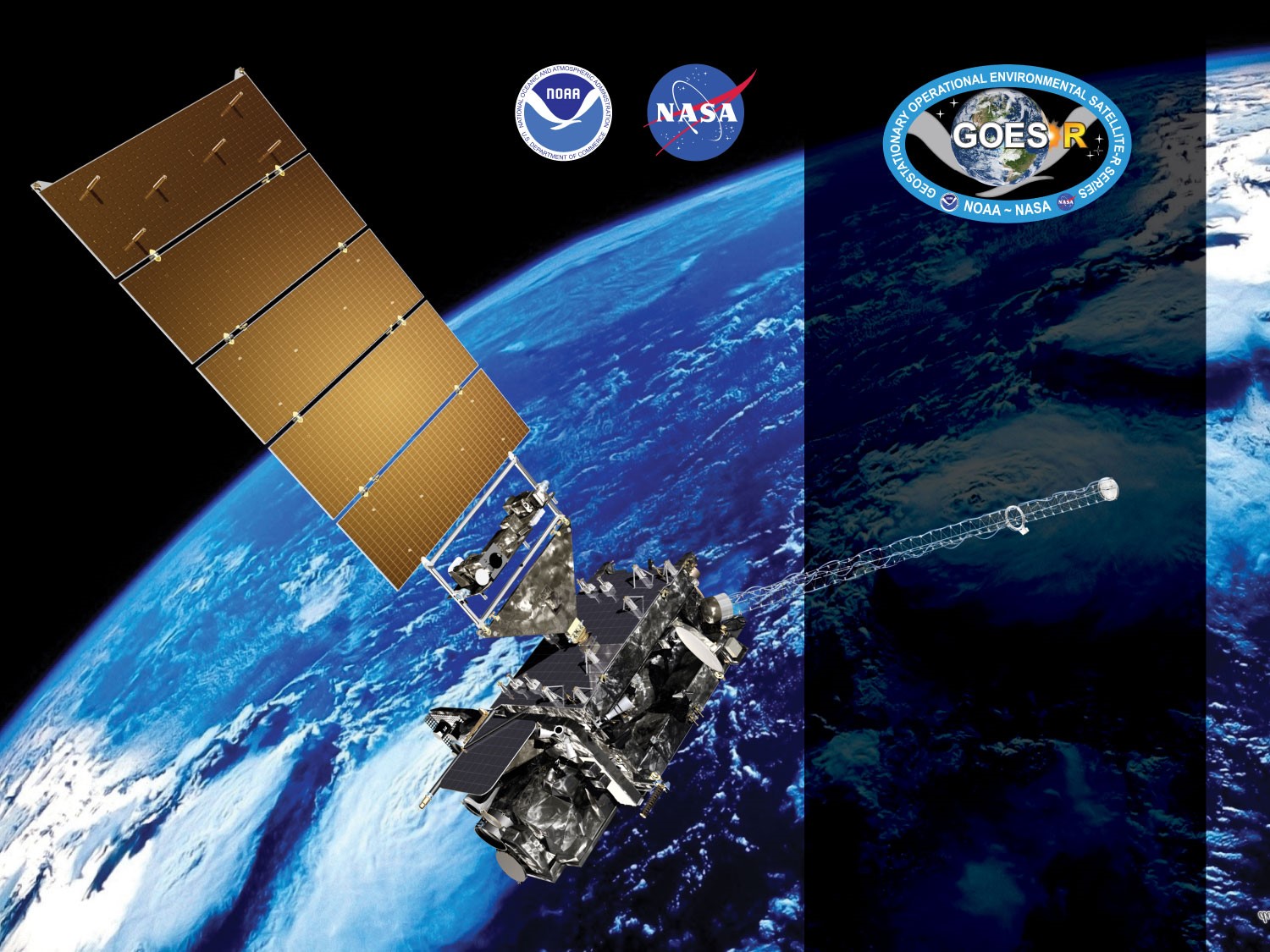 GOES-16 ABI L2+ Cloud Top Parameters Day/Night Cloud Optical and microphysical propertiesProvisional PS-PVR
February 22, 2018
Andi Walther, Patrick Heck, Steve Wanzong, William Straka III
(CIMSS)
Team Lead: Andrew Heidinger (NOAA/NESDIS/STAR)
GOES-R AWG
1
Agenda
Daytime Products Overview
Daytime PLPT Tests
Daytime PLPT Results
Nighttime Products Overview
Nighttime PLPT Tests
Nighttime PLPT Results
Product-related WRs and other issues
Beta Validation Product Maturity Assessment
Path to Provisional
Summary and Recommendations
2
Cloud Optical Properties
PLPTs Under Review (Beta)
3
[Speaker Notes: PLPT=Post Launch Product Tests]
Cloud Optical Properties
Provisional PLPTs Under Review
4
[Speaker Notes: PLPT=Post Launch Product Tests]
Requirements for Beta COMP
Ensure consistency across all sectors.
 No quantitative requirements for accuracy, range, or precision is needed to be met for Beta. 
This must occur with a spatial resolution of 2km ( 4km for COD Full Disk)
5
Requirements for Provisional COMP
Assess the accuracy and precision of all Cloud Optical Parameters over a wide range of representative conditions
Document impacts from challenges with upstream dependencies
Horizontal resolution, mapping accuracy and measurement range
Product is ready for operational use and scientific publications
6
Daytime Cloud Optical and Microphysical Properties
7
Product Overview
Baseline Products : Cloud Optical Thickness (COD) and Cloud Particle Size (CPS)

CPS is represented by Cloud Effective Radius which is a measure of cloud droplet distribution.

Liquid water path (LWP) and Ice Water Path (IWP) are future capabilities. They are calculated from COD and CPS and help to evaluate the provisional products above.
8
GOES-16 and Validation Data Used in this Review
GOES-R data: 
10 January - 4 February 2018: 3 weeks for quantitative evaluation
 Several Days of GOES-R in January and February 2018  were used for extended visual inspection. 
MODIS-AQUA MYD06 collection 6 downloaded from ladsweb.modaps.eosdis.nasa.gov 
AMSR-2/GCOM JAXA downloaded from gcom-w1.jaxa.jp
9
Recent Algorithm Discrepancy reports 
which may impact DCOMP
ADR  COMP - 466
 Updated Look-Up-Tables ( updated Spectral Response Functions)
Correction of Total Water Vapor input ( impacts atmospheric correction)
ADR Height - 333, 334 (PQI fix)
We don’t assume any impact to DCOMP results. 
No ADR for Cloud Phase
10
Application of PLPT Quantitative Analysis Tests to each Domain
Our 3 PLPTs dealing with analysis are comprised of the same 4 methods.
Each contains the applications of these methods on the FD, CONUS and MESO domains. 
The applications of each method to each domain is summarized below.
Some methods were redundant or not possible for some domains.
11
[Speaker Notes: SurfRad LST data is only over CONUS, we found no reason to repeat with FD
We used tight-time constraints for MODIS comparisons and no MESOS or CONUSs were found.
MESO images that are in-sync with CALIPSO are rare.
MESO domains over ocean where not found.
No reason to repeat CALIPSO FD analysis on CONUS.]
Qualitative Success Definitions
Specifications are met for product cadence and creation (No Visual artifacts).
PASSED
Specifications are close to being met for product cadence and creation. Example:  Products created with missing blocks or striping.
PARTIAL-PASSED
Specifications are far from being met for product cadence and creation and cause of performance degradation is unknown
FAILED
12
Quantitative Success DefinitionsDCOMP
Specifications are met for clouds with COD between 1 and 50. and where the phase matches that of the “truth” data and over non-snow or sea-ice surfaces
PASSED
Specifications are close to being met for with COD between 1 and 50 and where the phase matches that of the “truth” data and over non-snow or sea-ice surfaces
PARTIAL-PASSED
Specifications are far from being met for clouds with COD between 1 and 50 and where the phase matches that of the “truth” data and over non-snow or sea-ice surfaces
FAILED
13
Evaluation of DCOMP
Cloud Optical parameters are difficult to validate! Optical properties are radiative parameters. Thus, it is not possible to validate COD directly from in-situ observations without making assumptions about the scattering properties of cloud particles. ➔ Validation sources are rare!
Retrieval uncertainties of other parameters (e.g. Cloud mask, phase, height, snow mask) will heavily affect uncertainty in DCOMP retrievals. As an example, in the event of false classification of cloud phase, COD can be wrong by 50% [Wolters et al. 2008].
Beta and Provisional evaluation strategy:
Visual inspection of mapped images, animations and joint  histograms to detect obvious artifacts.
MODIS Science team provides  COD and CPS in collection 6. 
Data from other algorithms applied to polar orbiting satellites. (For provisional).
Only for liquid clouds, the use of passive microwave retrievals constrain the possible solutions for COD and CPS. Validation of LWP is therefore an indirect validation of COD and CPS.
MODIS-AQUA MYD06
14
Visual Inspection of All Domains
15
PLPT ABI-FD-COD-03:
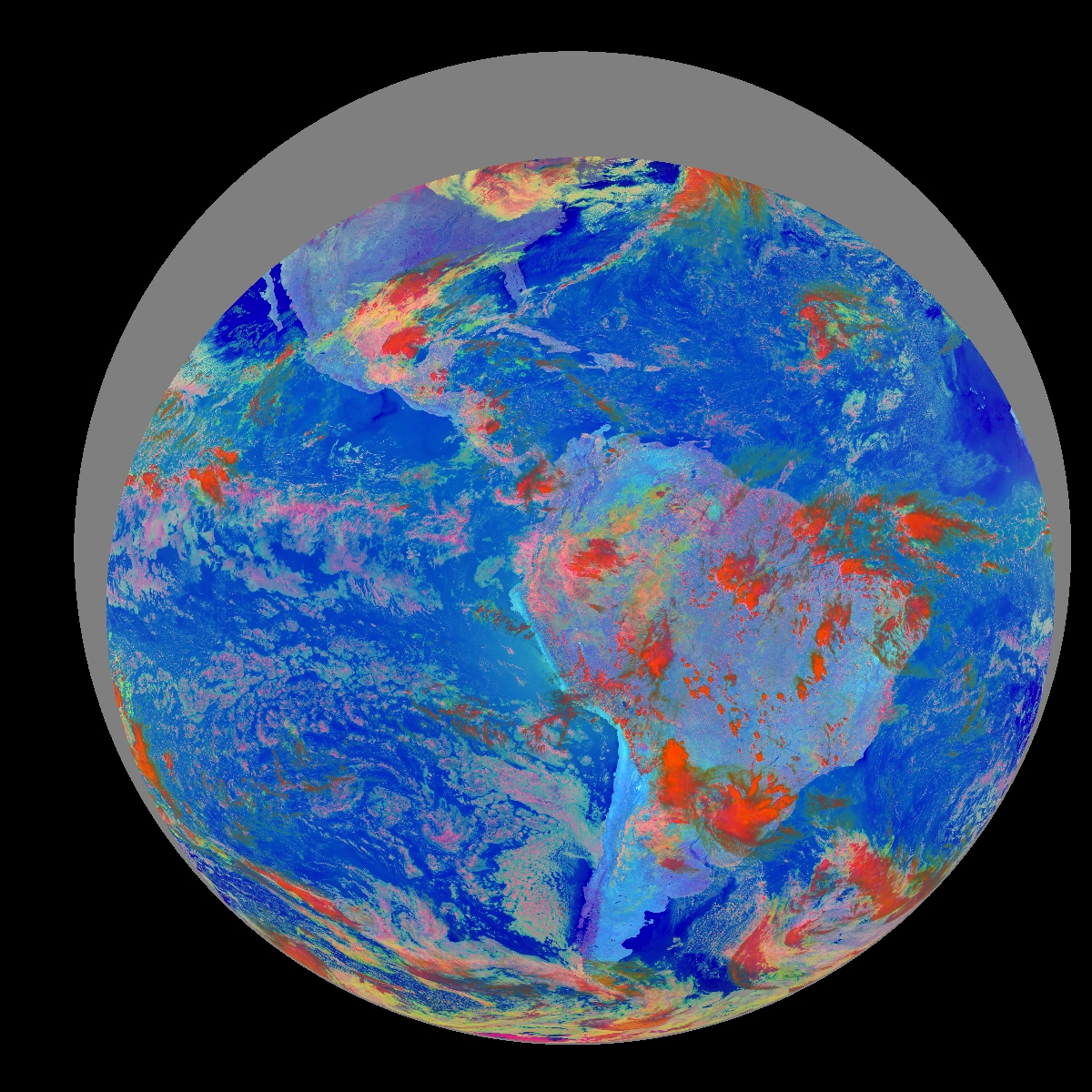 January 24 2018, 
17:00 UTC

RGB- Daytime Microphysical Composite (006/039r/108)
16
PLPT ABI-FD-COD-03:
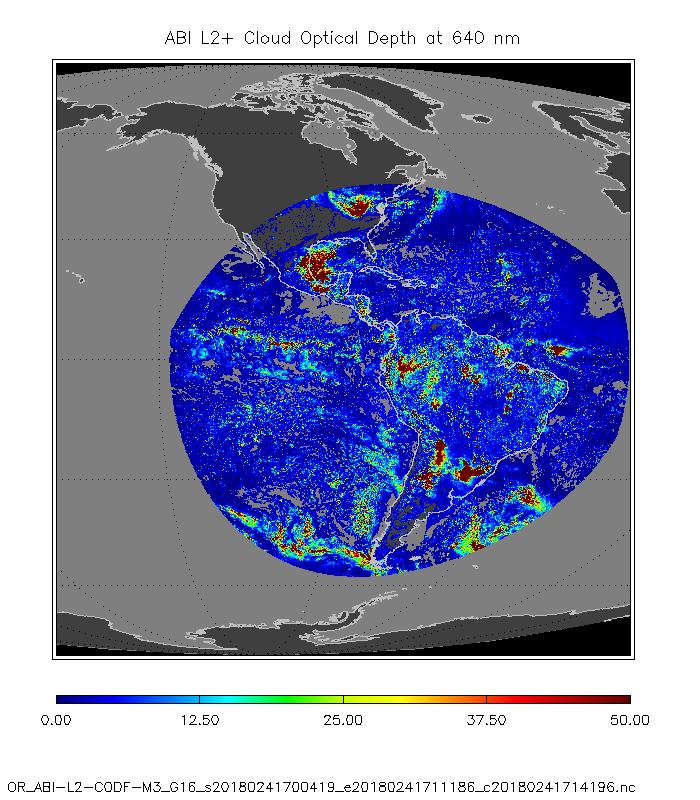 January 24, 2018, 
17:00 UTC

Cloud Optical Thickness 
Only valid geometry for DCOMP (solar zenith < 65 and satellite zenith < 65 ).
 Images show no obvious erroneous pattern
PASSED
17
These GOES-16 data are preliminary, non-operational data and are undergoing testing. 
Users bear all responsibility for inspecting the data prior to use and for the manner in which the data are utilized.
PLPT ABI-FD-COD/CPS03:
BETA
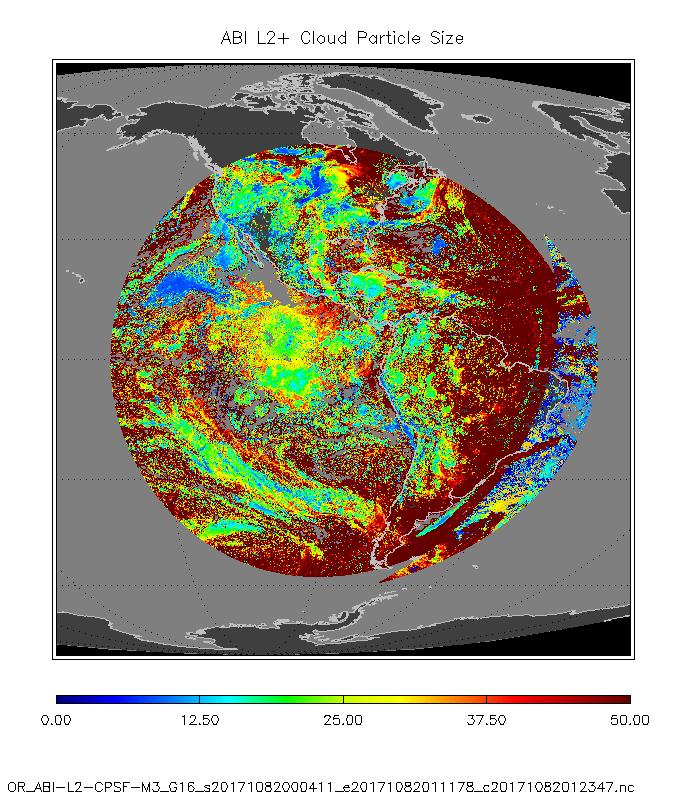 April 18th, 2017, 
20:00 UTC

Cloud Particle Size
 All pixels including NCOMP and outside valid solar zenith (terminator)  and satellite zenith
Concern: It is not straightforward to filter valid DCOMP from NCOMP and terminator areas from the GOES-R files.
18
These GOES-16 data are preliminary, non-operational data and are undergoing testing. 
Users bear all responsibility for inspecting the data prior to use and for the manner in which the data are utilized.
PLPT ABI-FD-COD/CPS03:
BETA
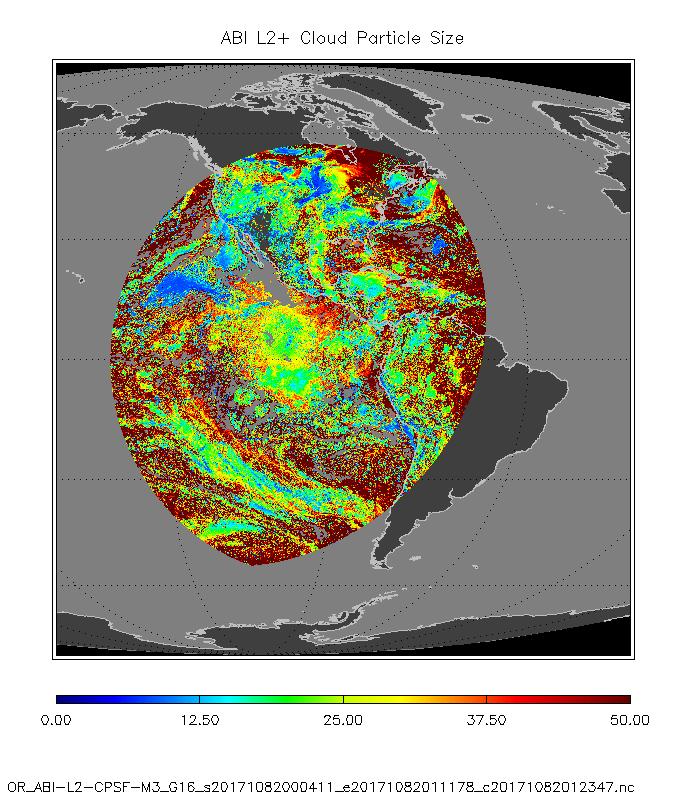 April 9th, 2017, 
20:00 UTC

Cloud Particle Size 
Only valid geometry for DCOMP (solar zenith < 65 and satellite zenith < 65 )
Images show no obvious erroneous pattern
PASSED
19
These GOES-16 data are preliminary, non-operational data and are undergoing testing. 
Users bear all responsibility for inspecting the data prior to use and for the manner in which the data are utilized.
PLPT ABI-FD-COD/CPS03:
PROVISIONAL
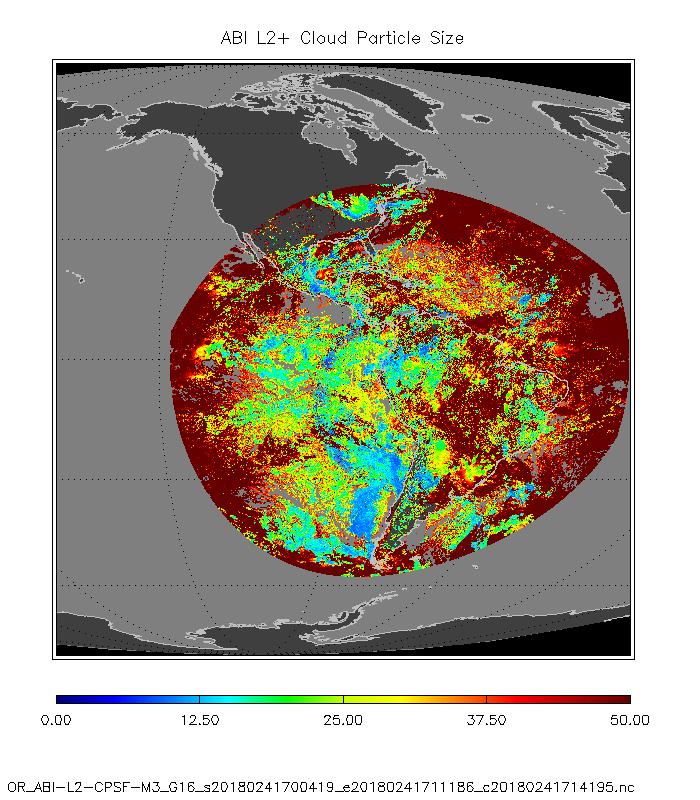 January 24, 2018, 
17:00 UTC

Cloud Particle Size 
Only valid geometry for DCOMP:
New issues:
 Very high values for high viewing angles
Erroneous glint pattern
20
These GOES-16 data are preliminary, non-operational data and are undergoing testing. 
Users bear all responsibility for inspecting the data prior to use and for the manner in which the data are utilized.
!p.color=cgcolor('black')
Test- Run: Current CLAVR-x
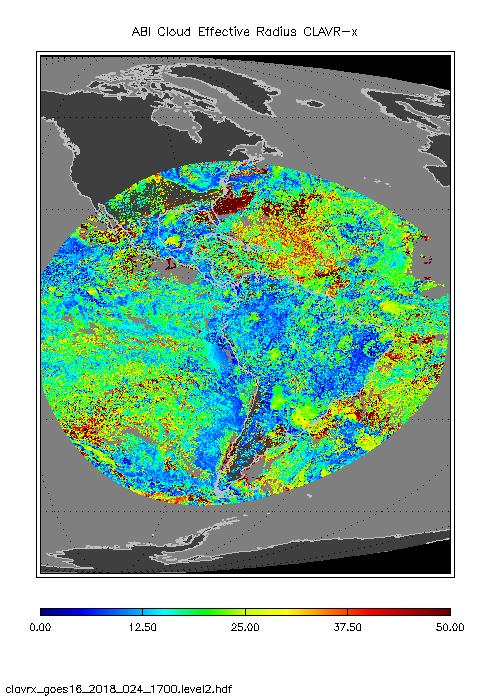 January 24, 2018, 
17:00 UTC

Cloud Particle Size 

Current Version of CLAVR-x Retrieval does not show those pattern.
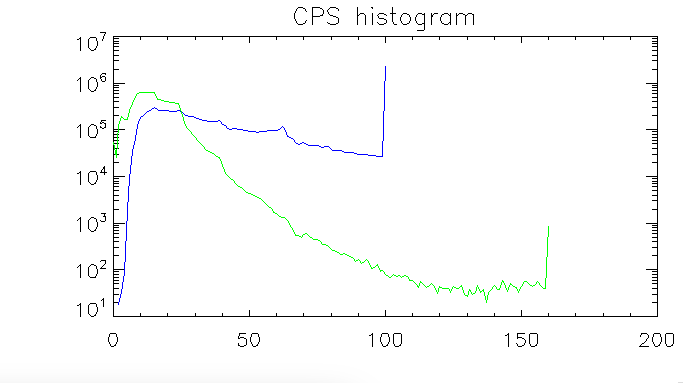 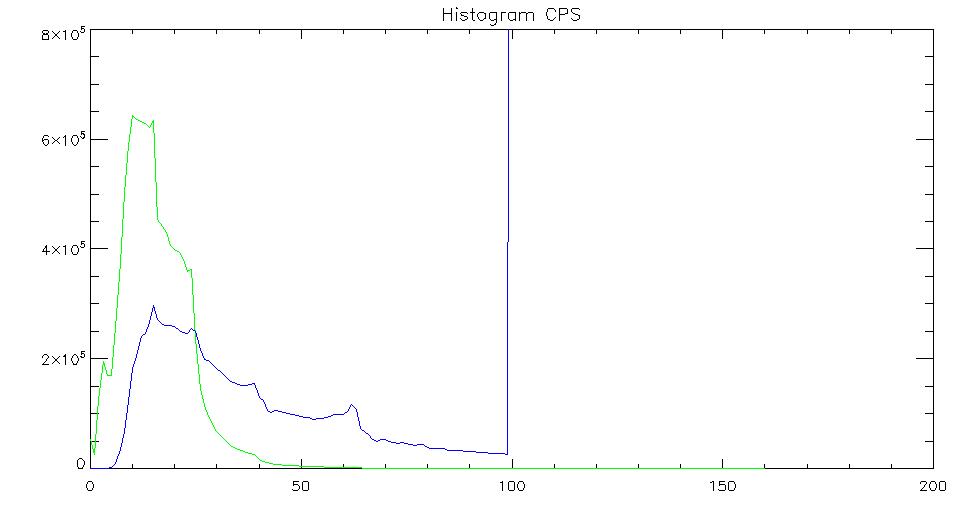 CLAVR-x
PROV
CLAVR-x
PROV
21
These GOES-16 data are preliminary, non-operational data and are undergoing testing. 
Users bear all responsibility for inspecting the data prior to use and for the manner in which the data are utilized.
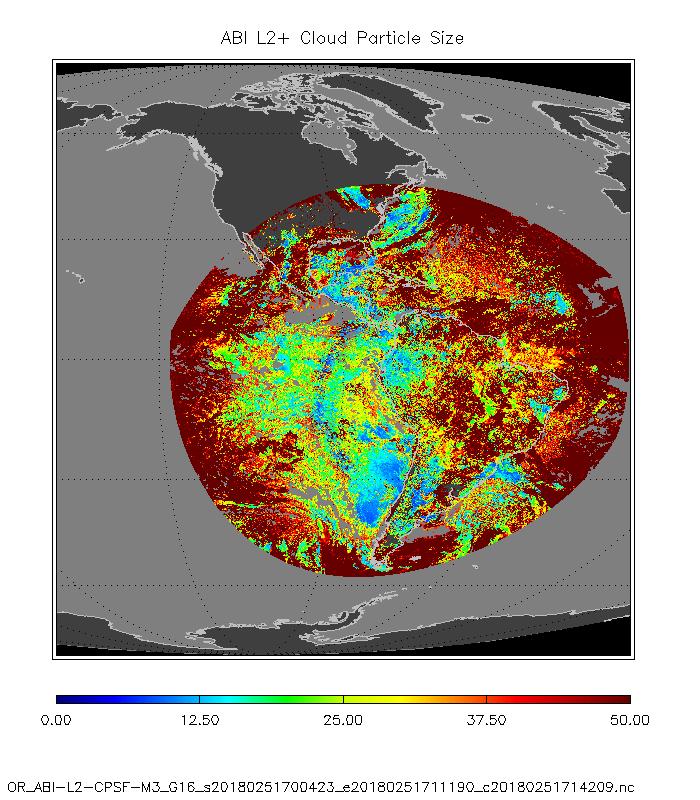 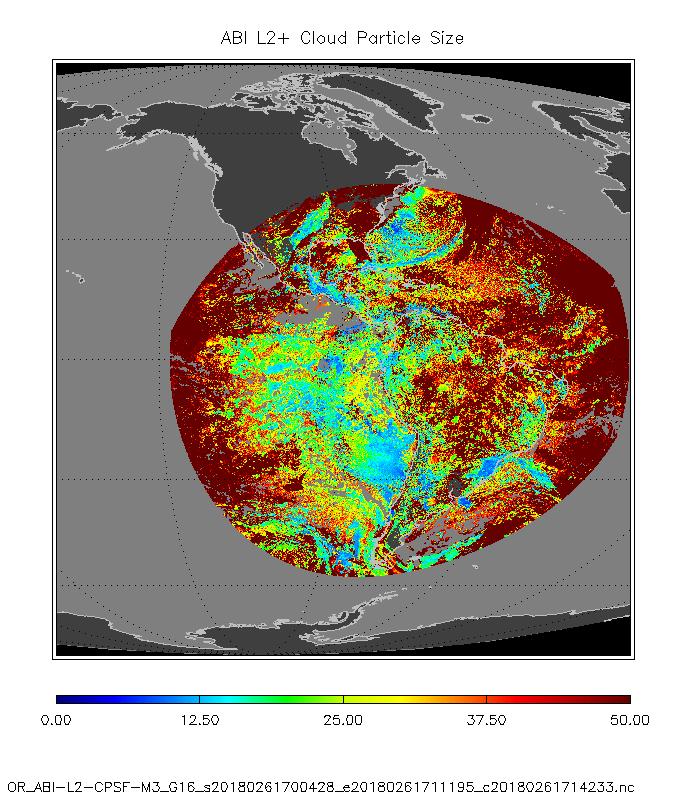 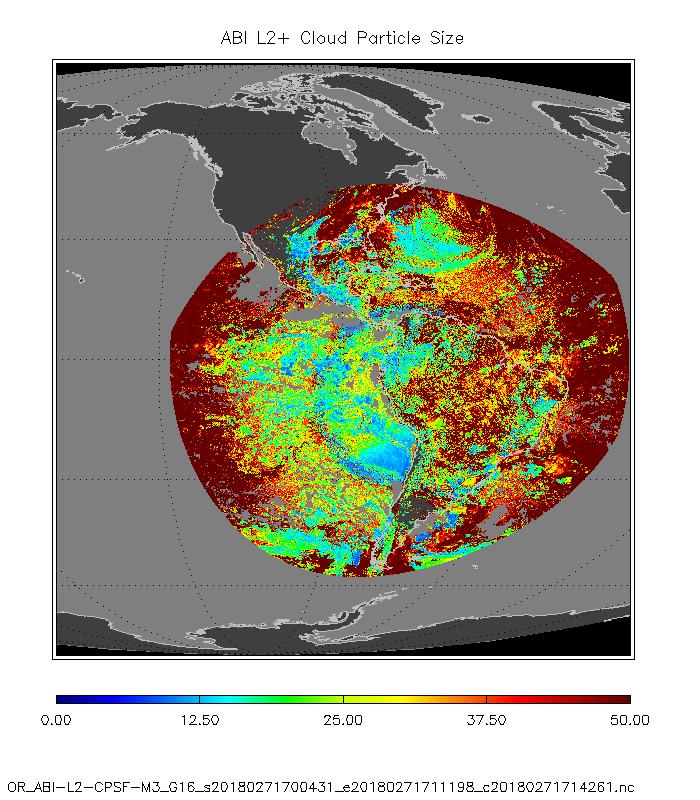 Current CLAVR-X Test-Run
25 Jan 17:00
26 Jan 17:00
27 Jan 17:00
25 Jan 1700
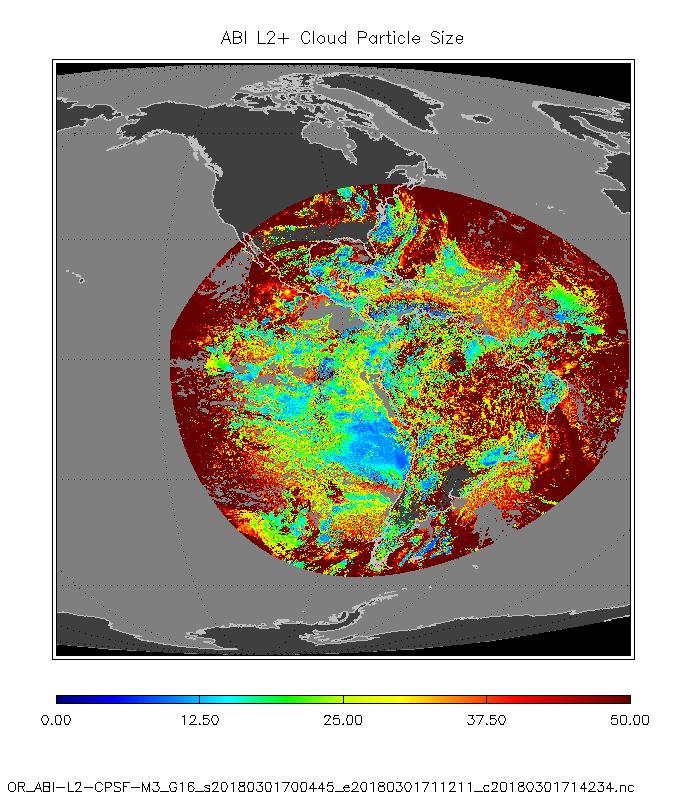 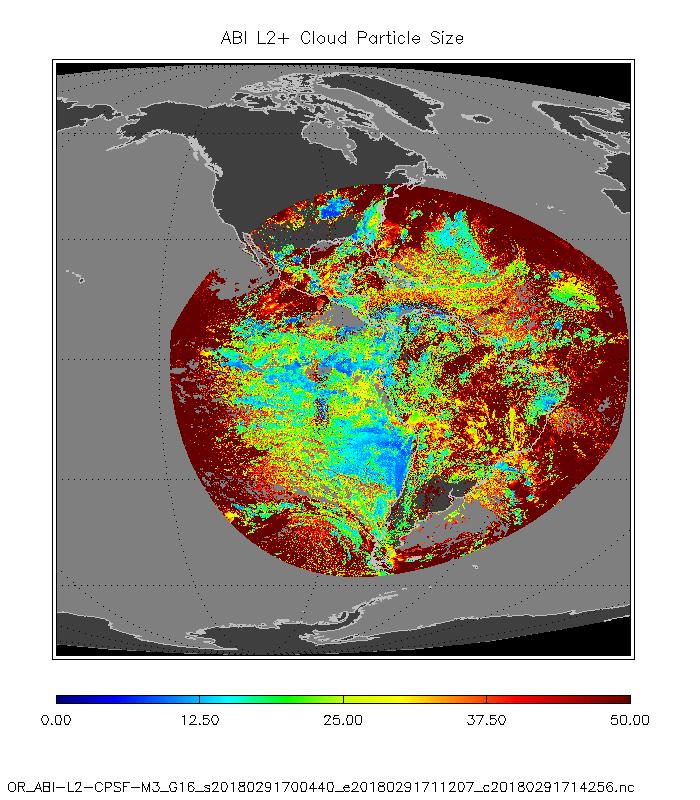 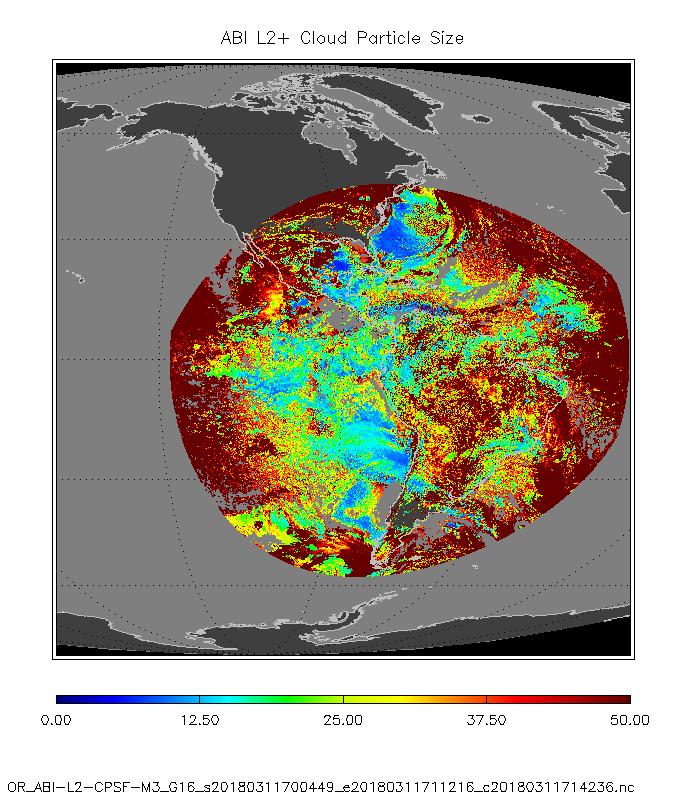 29 Jan 17:00
30 Jan 17:00
31 Jan 17:00
22
These GOES-16 data are preliminary, non-operational data and are undergoing testing. 
Users bear all responsibility for inspecting the data prior to use and for the manner in which the data are utilized.
CPS High Value Issue
The CPS Full Disk results show persistently erroneous high values.
This is found  for large parts of observation area, but mostly close for high viewing and solar zenith angles.
Values are identical to edge value of look-up-table range (CPS =100 micron)
It seems that something fundamental is wrong in processing. (These artifacts were not seen to the same amount in Beta review)
25 Jan 1700
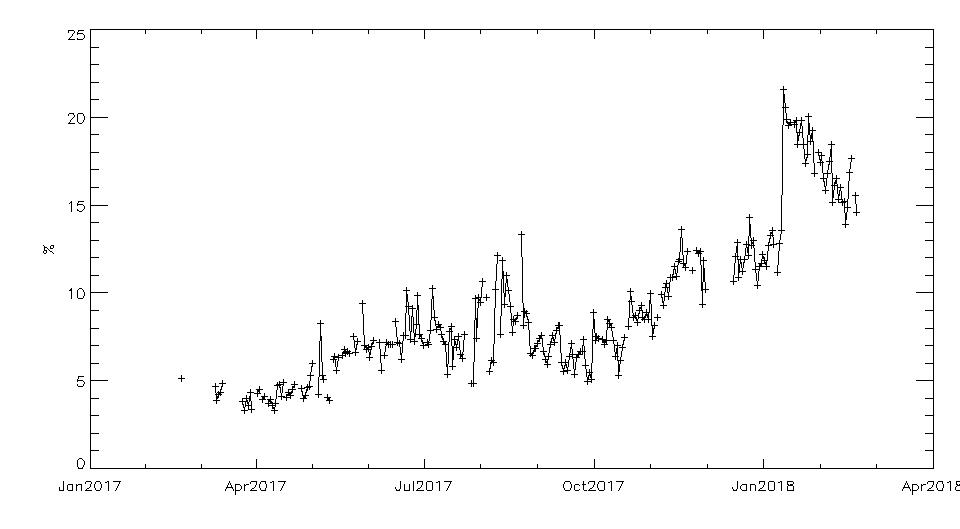 A distinct jump in the  time series of the number of this pattern occurred on January 9 2018
Jan 9 2018
FAILED
Percentage of pixels with CPS>100.µm out of all clouds
23
These GOES-16 data are preliminary, non-operational data and are undergoing testing. 
Users bear all responsibility for inspecting the data prior to use and for the manner in which the data are utilized.
CPS High Value IssueSAPF vs GS
January 24, 2018, 17:00 UTC
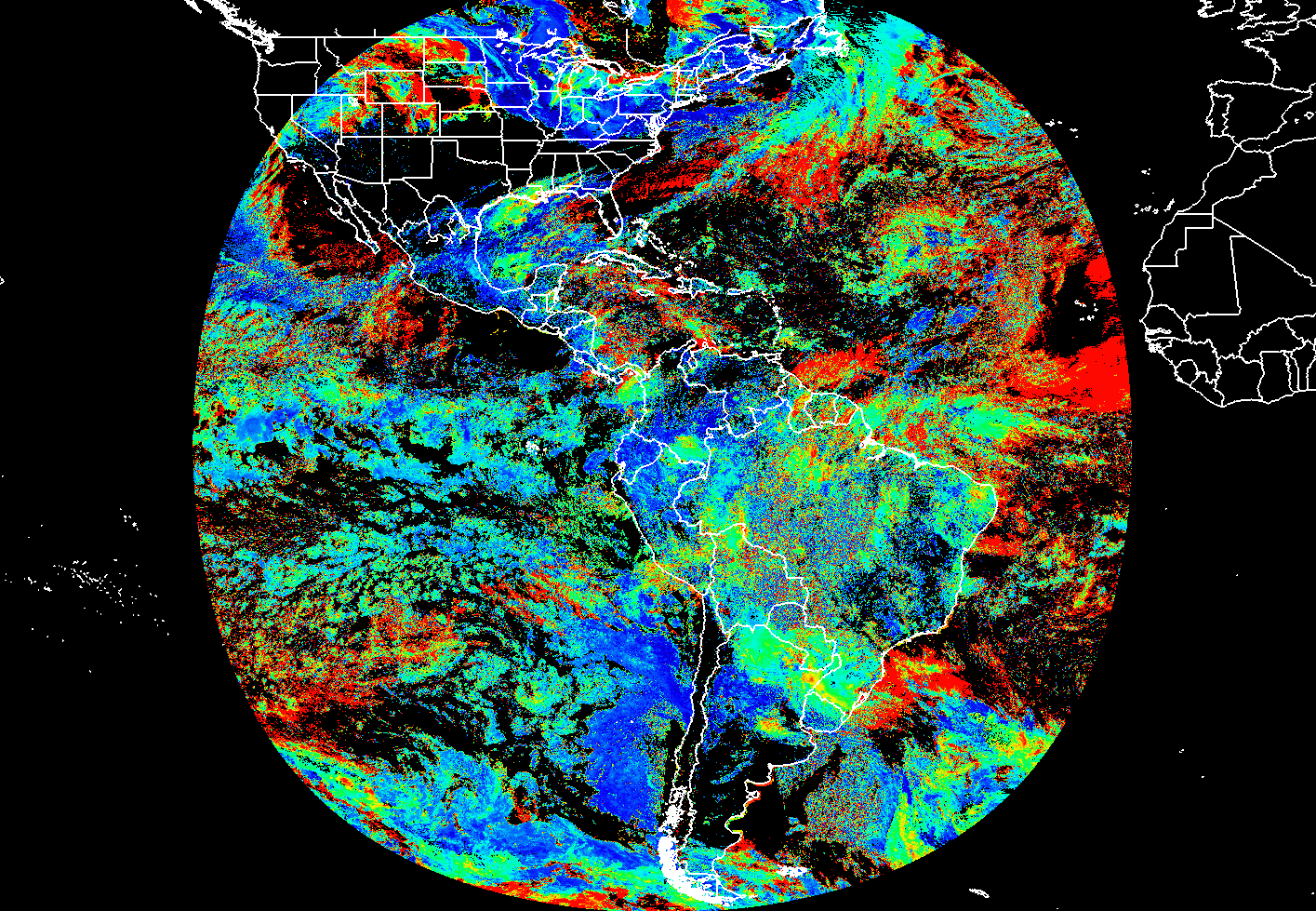 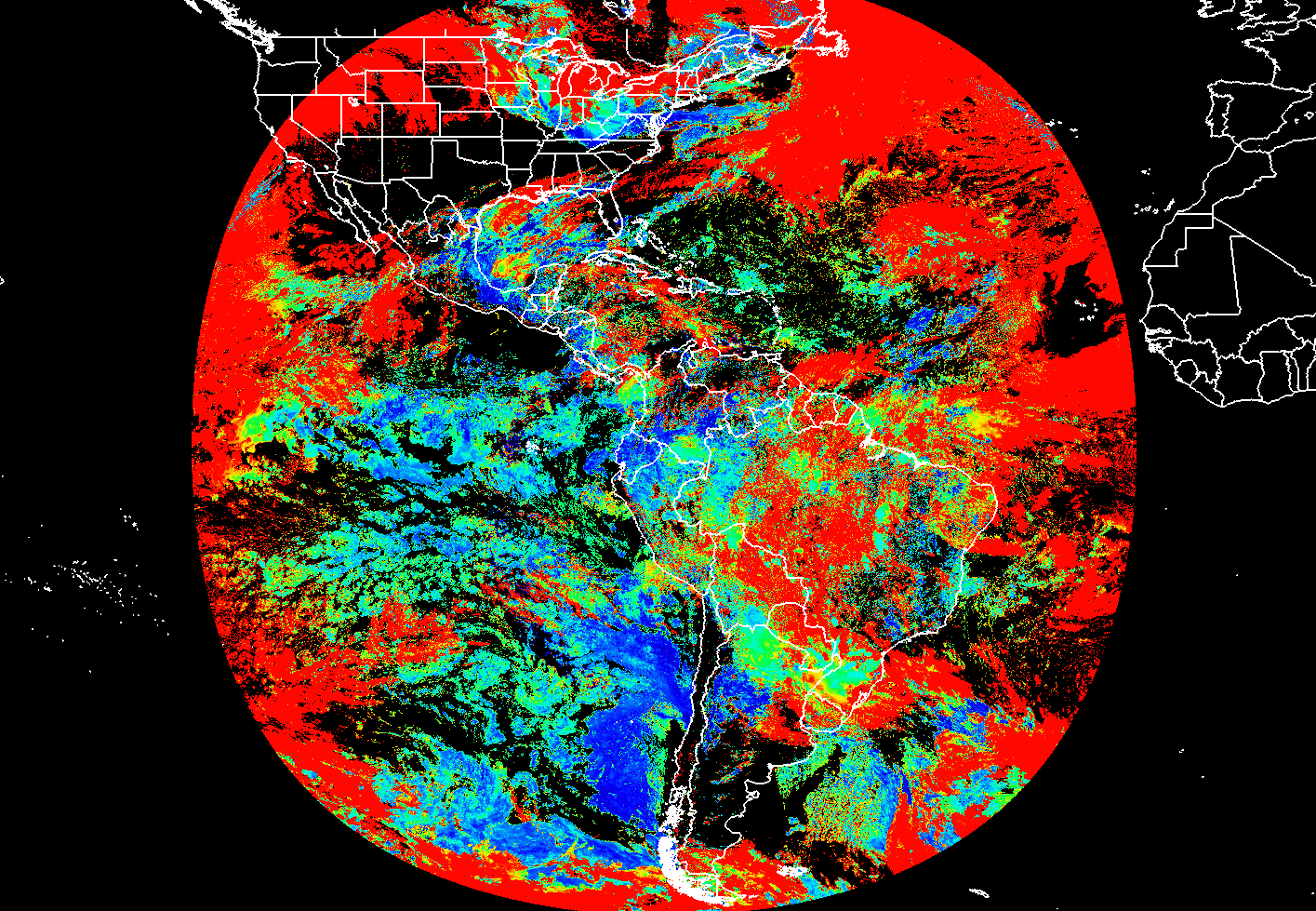 25 Jan 1700
Ground System
SAPF
As expected, the SAPF shows an increase of CPS in ice clouds, likely due to calibration issues.

However, note that the SAPF (right) does not show the same large jump in CPS as the GS does.

This indicates the likely source of error is occurring with the GS code.
24
These GOES-16 data are preliminary, non-operational data and are undergoing testing. 
Users bear all responsibility for inspecting the data prior to use and for the manner in which the data are utilized.
CPS Glint Area Issue
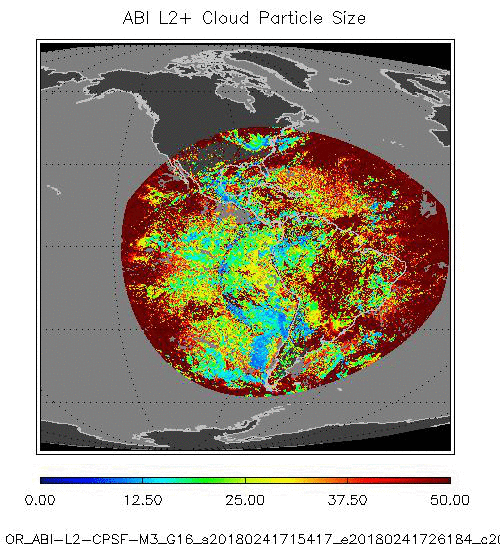 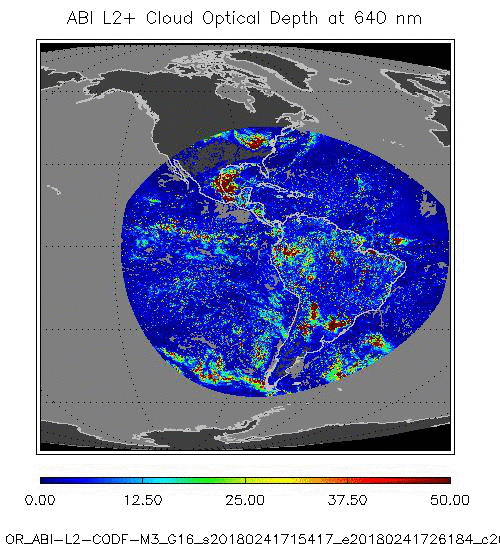 The CPS Full Disk results show erroneous pattern in and around glint area.
This was not seen in BETA review.
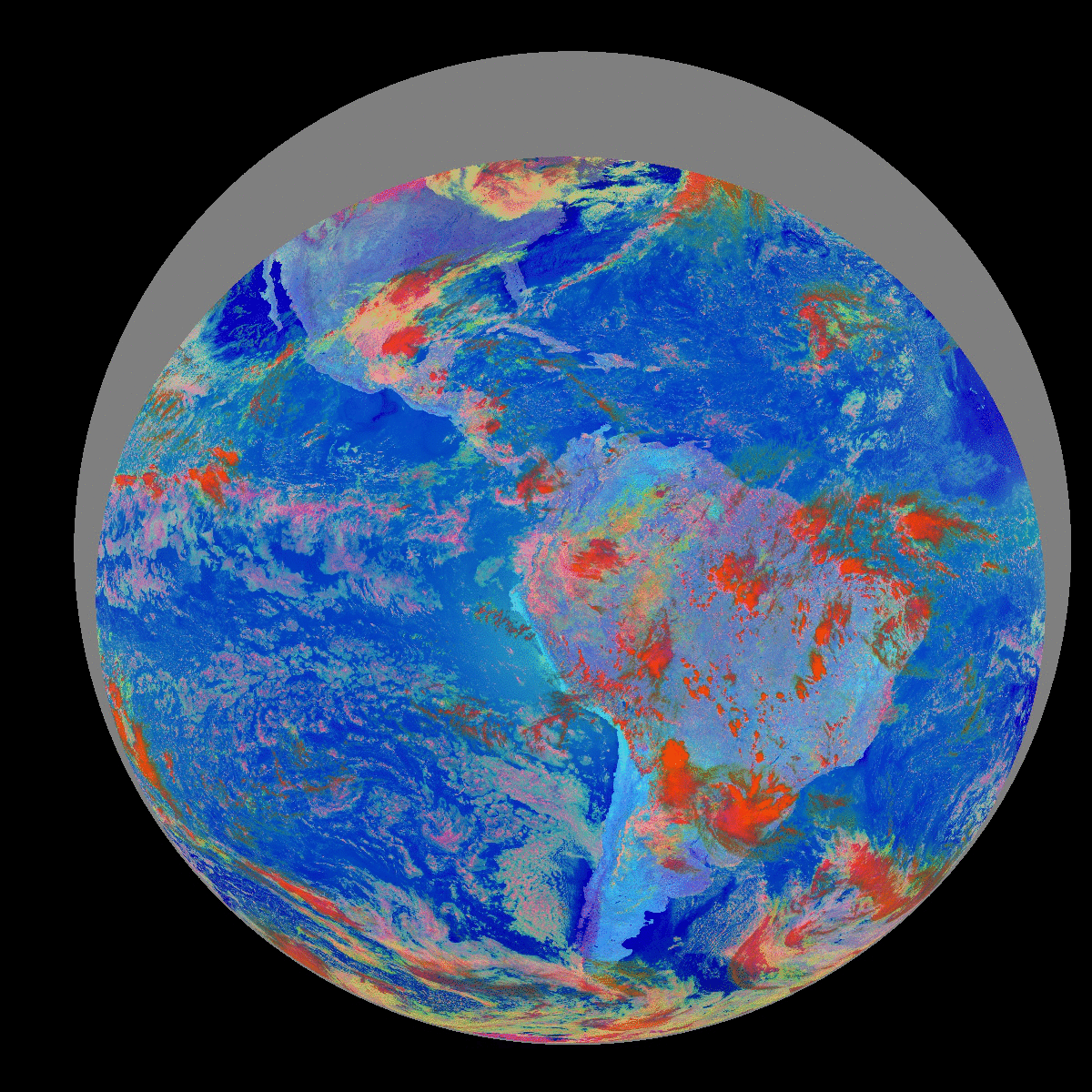 25 Jan 1700
NOT SEEN IN CODF Images
25
These GOES-16 data are preliminary, non-operational data and are undergoing testing. 
Users bear all responsibility for inspecting the data prior to use and for the manner in which the data are utilized.
PLPT ABI-CONUS-COD-03:
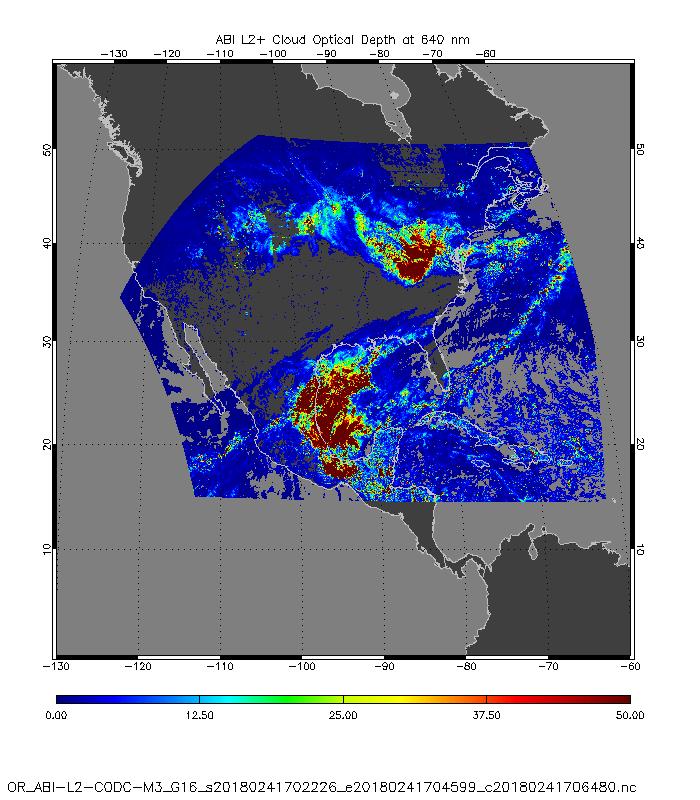 January 24th, 2018, 
17:02 UTC

CONUS Cloud Optical Thickness
Images show no obvious erroneous pattern
PASSED
26
These GOES-16 data are preliminary, non-operational data and are undergoing testing. 
Users bear all responsibility for inspecting the data prior to use and for the manner in which the data are utilized.
PLPT ABI-CONUS-CPS-03:
BETA
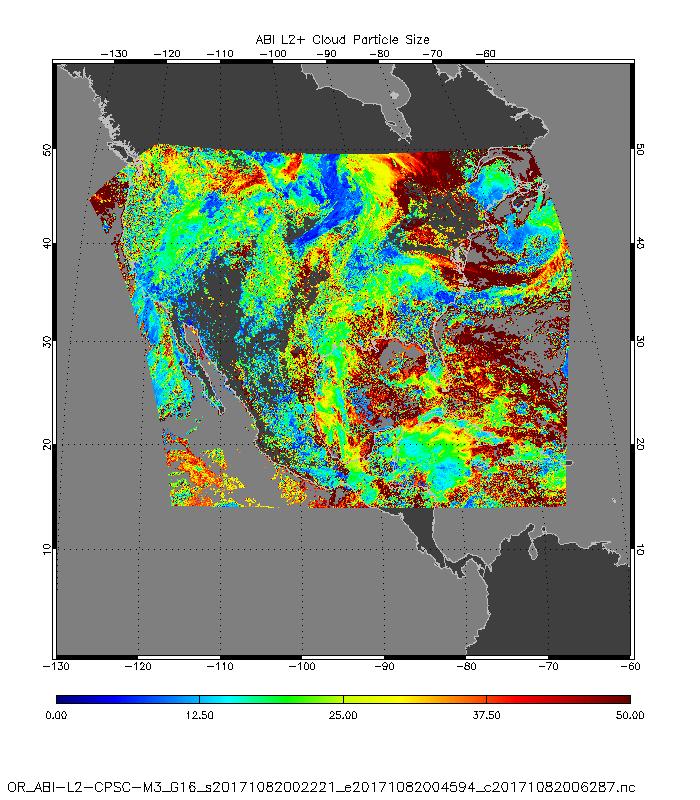 April 18th, 2017, 
2002 UTC

Cloud Particle Size
Images show no obvious erroneous pattern
PASSED
27
These GOES-16 data are preliminary, non-operational data and are undergoing testing. 
Users bear all responsibility for inspecting the data prior to use and for the manner in which the data are utilized.
PLPT ABI-CONUS-CPS-03:
PROV
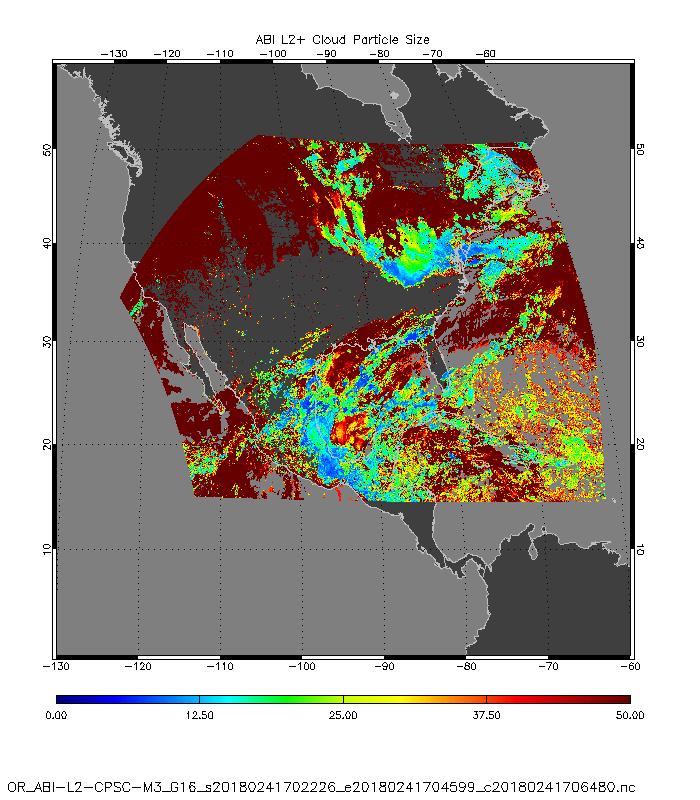 January 24th, 2018, 
17:02 UTC

Cloud Particle Size
Images show  obviously erroneous pattern
28
These GOES-16 data are preliminary, non-operational data and are undergoing testing. 
Users bear all responsibility for inspecting the data prior to use and for the manner in which the data are utilized.
PLPT ABI-MESO-CSM-03:
BETA
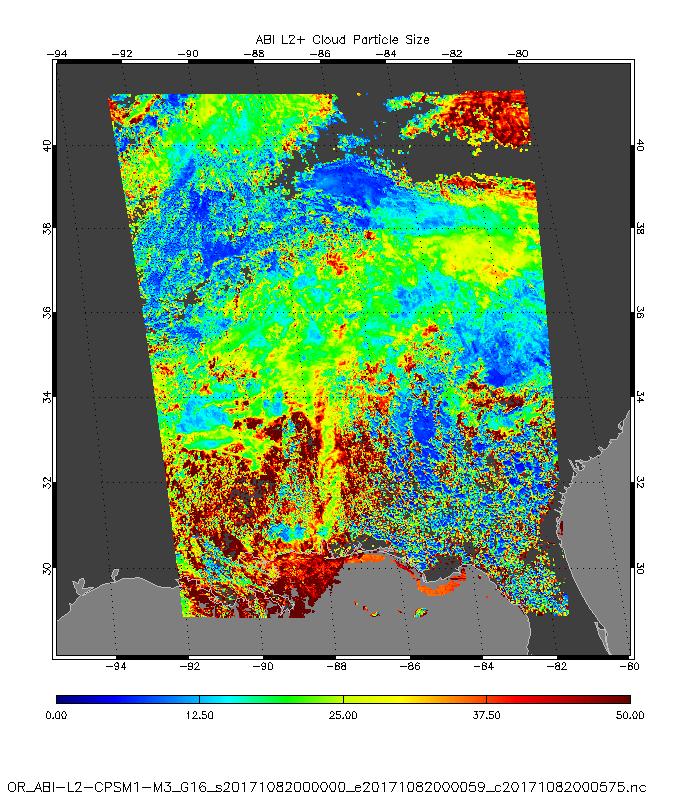 April 18th, 2017, 
2000 UTC

MESO Cloud Particle Size
Images show no obvious erroneous pattern
PASSED
29
These GOES-16 data are preliminary, non-operational data and are undergoing testing. 
Users bear all responsibility for inspecting the data prior to use and for the manner in which the data are utilized.
PLPT ABI-MESO-CPSM1-03:
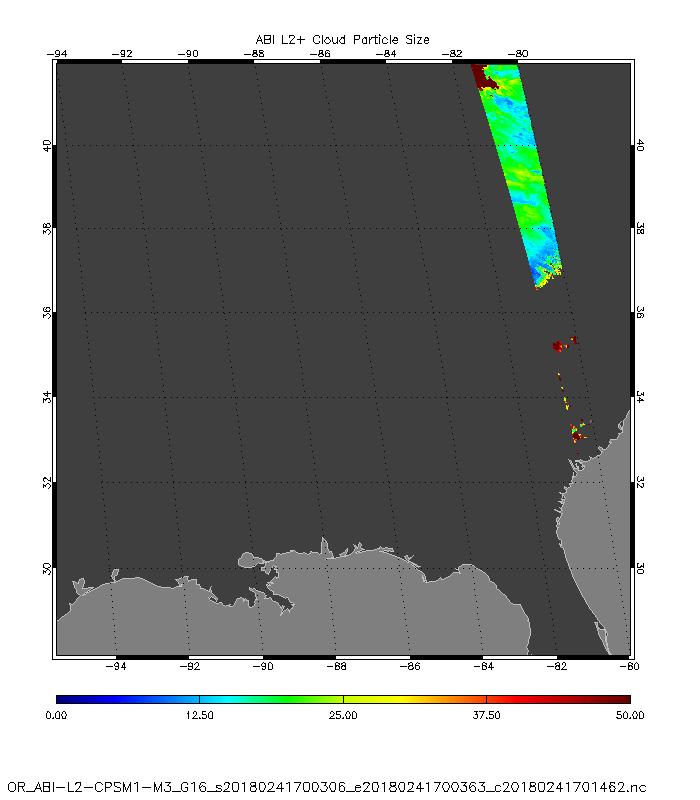 January 24, 2018, 
17:00 UTC

MESO Cloud Particle Size
30
These GOES-16 data are preliminary, non-operational data and are undergoing testing. 
Users bear all responsibility for inspecting the data prior to use and for the manner in which the data are utilized.
Visual Inspection Summary
PASSED
COD Products don’t show bad pattern.
CPS Products show high percentage of pixels with the value of the upper LUT edge. 
CPS Products show erroneous glint-related pattern.
CPS  issues were not seen in Beta review data (and also not in former reviews).
What caused this bad results: We assume that it could be related to the software change on 9 January 2018. This included using new DCOMP LUTs, and a correction of Total Water Vapor, which is used in DCOMP for atmospheric correction.  Other possible reasons are visible channel calibration (explanation some slides later). Cloud phase input could be another reason.
Mitigation will be discussed in further slide at the end of this presentation.
31
GOES-16 Day Cloud Opt/Micro Products  L2 Product Provisional PS-PVR
Comparison with the NASA MODIS Daytime Cloud Optical and Microphysical Products
32
ABI/DCOMP Evaluation from MODIS
Tasks and Challenges:

 Spatial and temporal co-location differences ( spatial and temporal windows are 5km and 600 sec)
 MODIS approach is similar to DCOMP approach. The MODIS products are therefore not an independent validation source.
 Basic assumptions may be different ( cloud phase, cloud height, surface conditions). These assumptions are beyond control of DCOMP and have to be tested/validated. 
 Thus, perfect match cannot be  expected. The one-to-one comparisons shouldn’t be seen as validation/performance truth.
MODIS-AQUA MYD06
33
MODIS Cloud Height Comparison Format
We looked for AQUA/MODIS Scenes within 2 minutes of GOES-16.

We used CGMS navigation tools to map GOES-16 into the MODIS swath.

We don’t expect perfect agreement at the pixel scale (parallax) so these results are more qualitative.

Phase image shown for reference.  GOES-16 Phase has large impact on GOES-16 Opt/Micro EDRs.
NASA MODIS C6 MYD35 Cloud Phase
NASA MODIS C6 MYD35 EDR (using 2.1 micron for NIR)
GOES-16 False Color Mapped to MODIS Swath
GOES16 Cloud Phase
GOES-16 EDR (using 2.2 micron for NIR)
Scatter plot of GOES-16 EDR versus NASA EDR (in log/log space)
34
Roughly 512 colocated MODIS granules were analyzed
Explanation of False Color Image
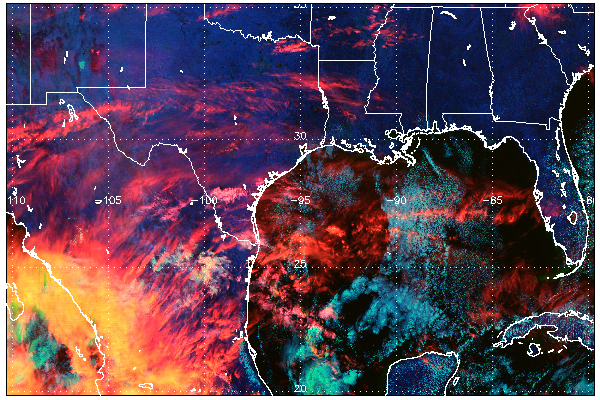 cirrus
water
A non-standard false color image is displayed here.
Red = 1.38, Green = 0.65, Blue = 1.60 micron.
This combination separates clouds by water, thick ice and thin ice (cirrus).
Errors in cloud phase can often lead to failed or erroneous DCOMP retrievals.
For example: thin cirrus over water cloud are often classified as ice-phase but most DCOMP signal comes from the lower water clouds.
thick ice
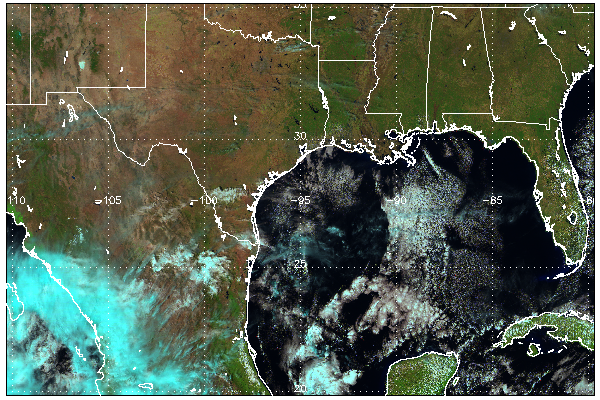 EUMETSAT Natural Color Image for Reference
35
Cloud Optical Depth (2018/012)
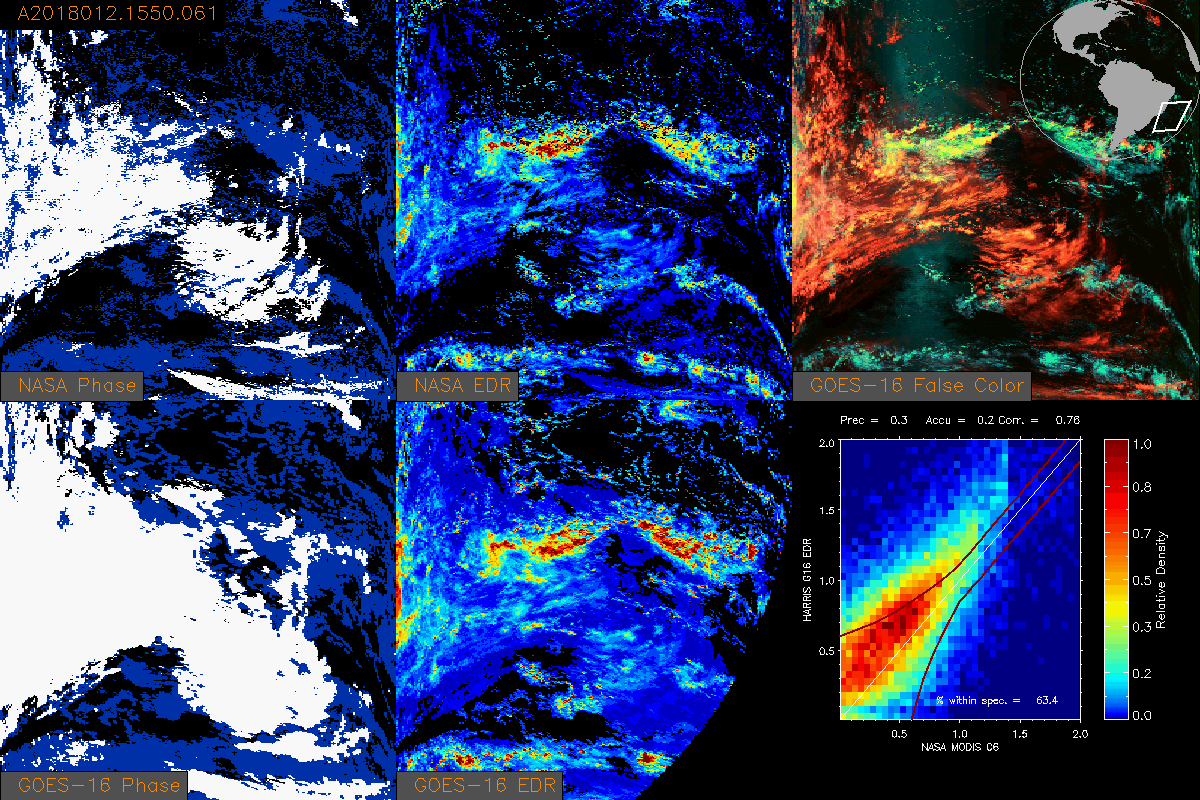 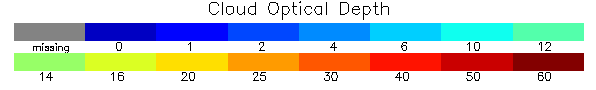 36
EAST
Cloud Particle Size (2018/012)
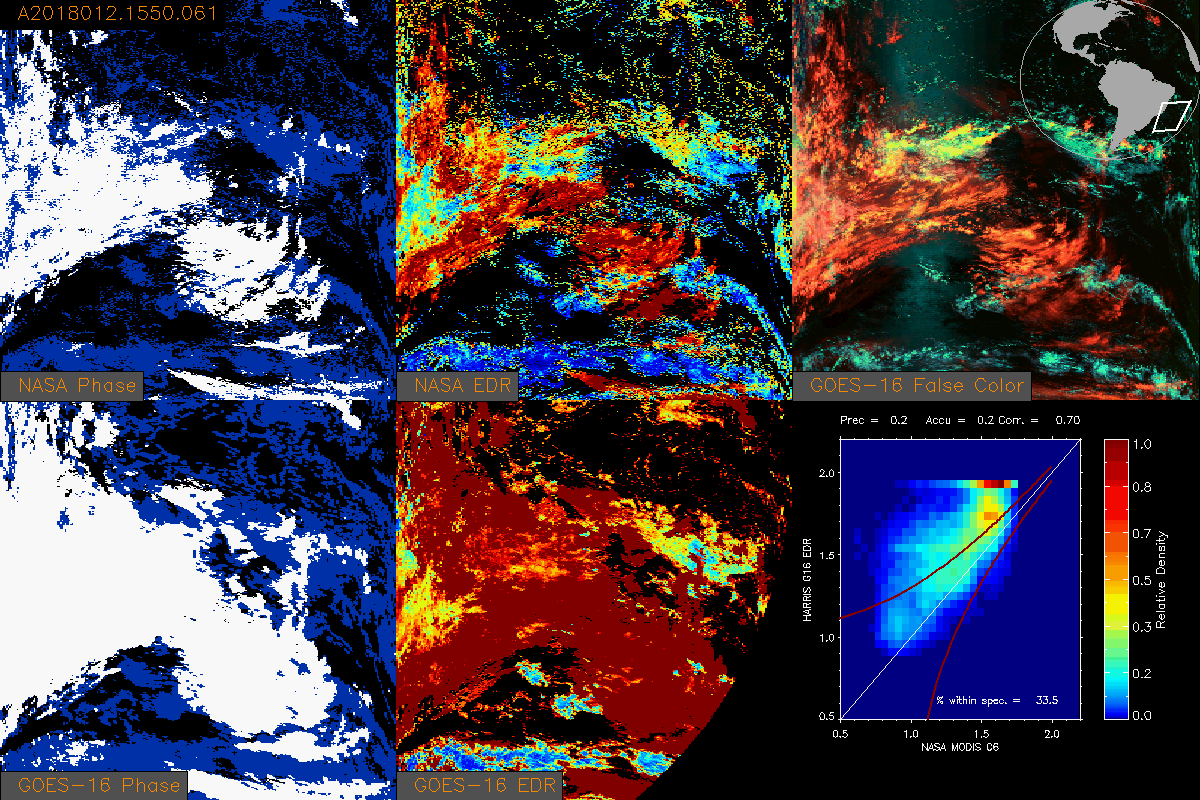 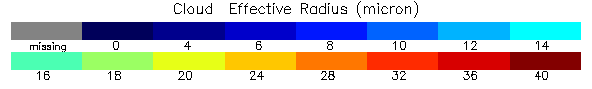 37
EAST
Summary of  G16 vs MODIS Optical Depth
Combined scatter-plots are shown below 
34 days of data:  2018_010 – 2018_035.
Red lines show the specs.
For water, 43% are in spec, for ice, 54% are in spec.
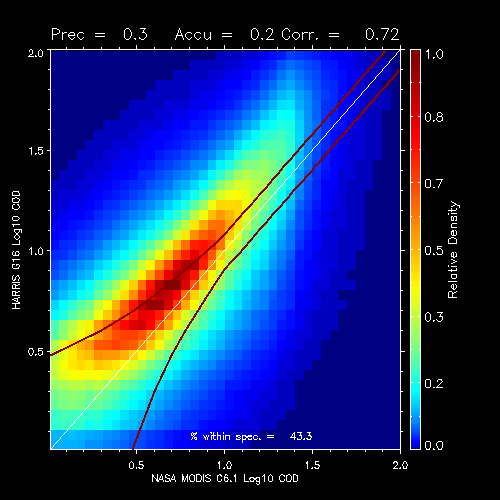 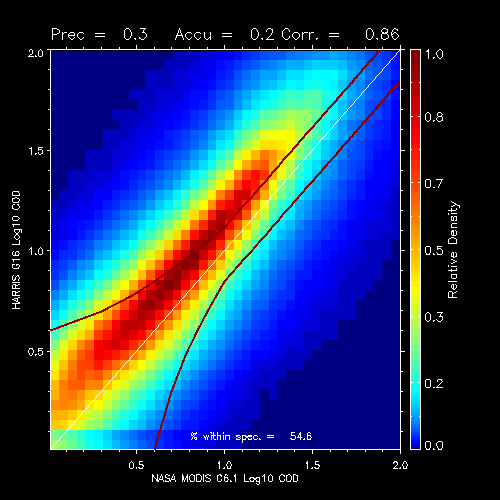 Ice
Water
38
Summary of  G16 vs MODIS Particle Size
Combined scatter-plots are shown below 
34 days of data:  2018_002 – 2018_035.
Red lines show the specs.
For water, 34% are in spec, for ice, 38% are in spec.
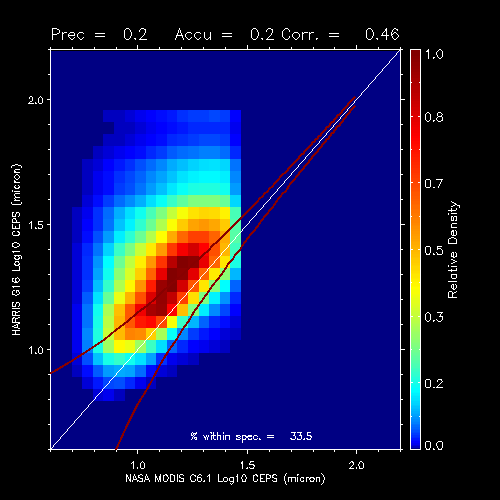 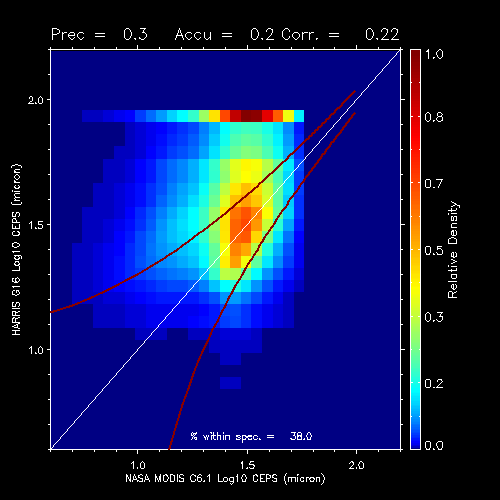 Ice
Water
39
Summary of  G16 vs MODIS (No Filter)
Combined scatter-plots are shown below for ice + water and no phase filtering.
34 days of data:  2018_010 – 2018_035.
Red lines show the specs for ice clouds for reference.
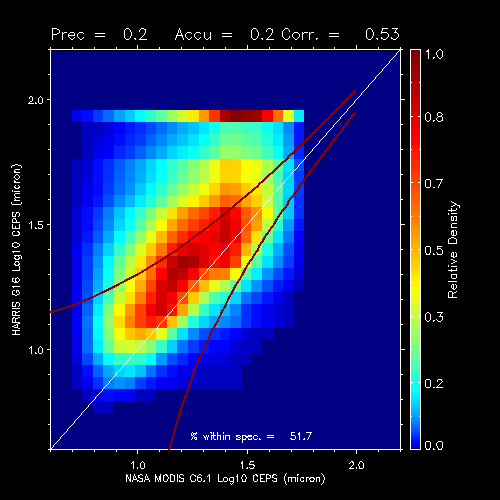 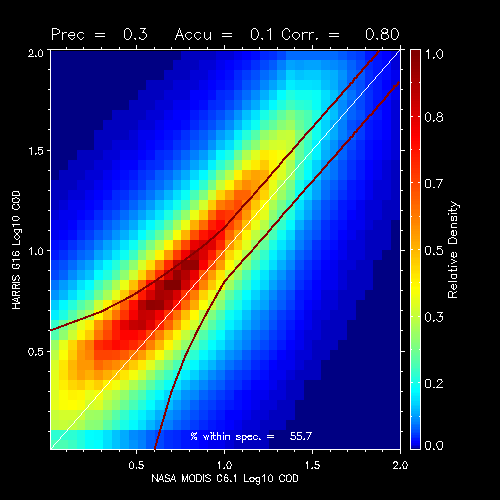 40
Summary of Metrics
Optical Depth
mean accuracy = 100.0 * mean ( (g16-modis)/g16))

Cloud Particle Size
mean accuracy = mean (g16-modis)

% in spec = percentage of pixels falling with spec lines (previous figures)
PASSED
PASSED
PART. PASS
FAILED
We feel that these specs will improve once the G16 calibration is fixed.
41
[Speaker Notes: If you can explain why DCOMP has so many high values of ICE REFF, not a failure.]
Calibration of DCOMP Bands
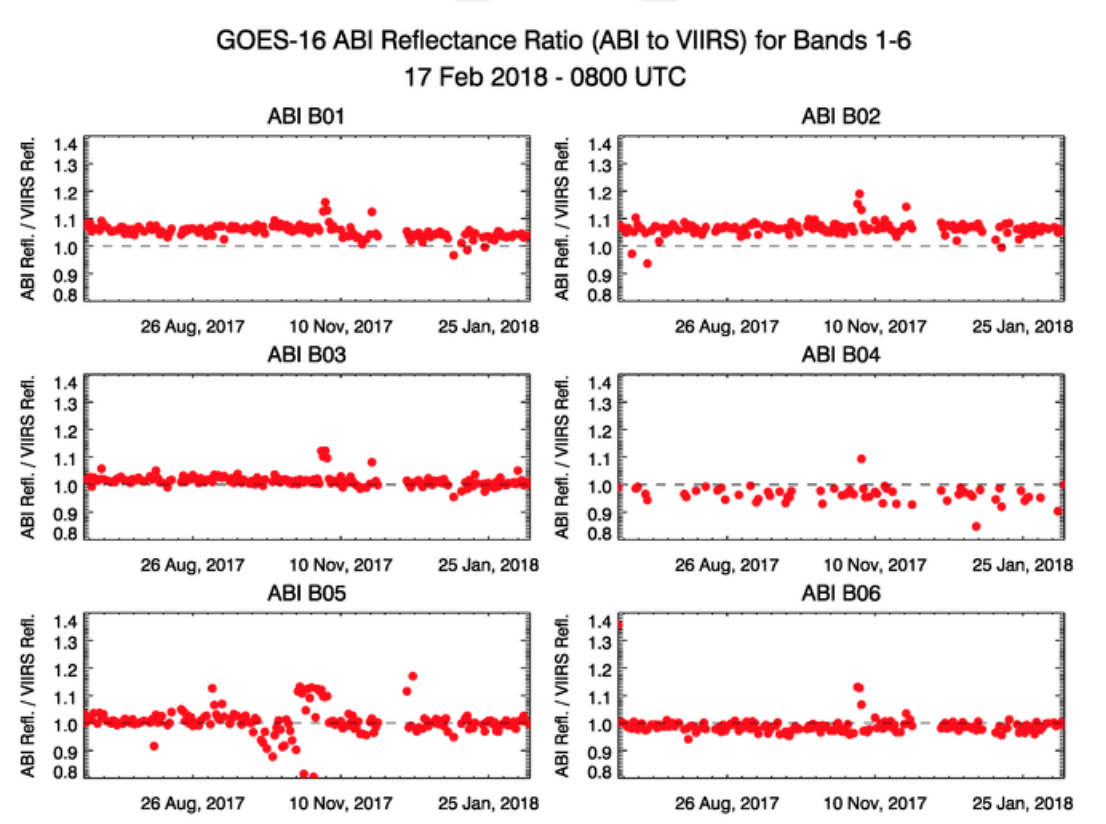 DCOMP uses Bands 2 and 6.

Band 2 is 7% too bright compared to SNPP VIIRS.

We think SNPP VIIRS M5 is 4% too bright.

Band 6 seems to be  in-line with VIIRS.
DCOMP VIS. Channel
DCOMP NIR. Channel
https://www.star.nesdis.noaa.gov/GOESCal/G16_ABI_GEOLEOReflRatio_static.php
42
Impact of Calibration on DCOMP
The arrow indicates how we think the GOES-16 Calibration issue is impacting DCOMP.
Leads to an overestimation of optical depth and particle size.
This is what we see.
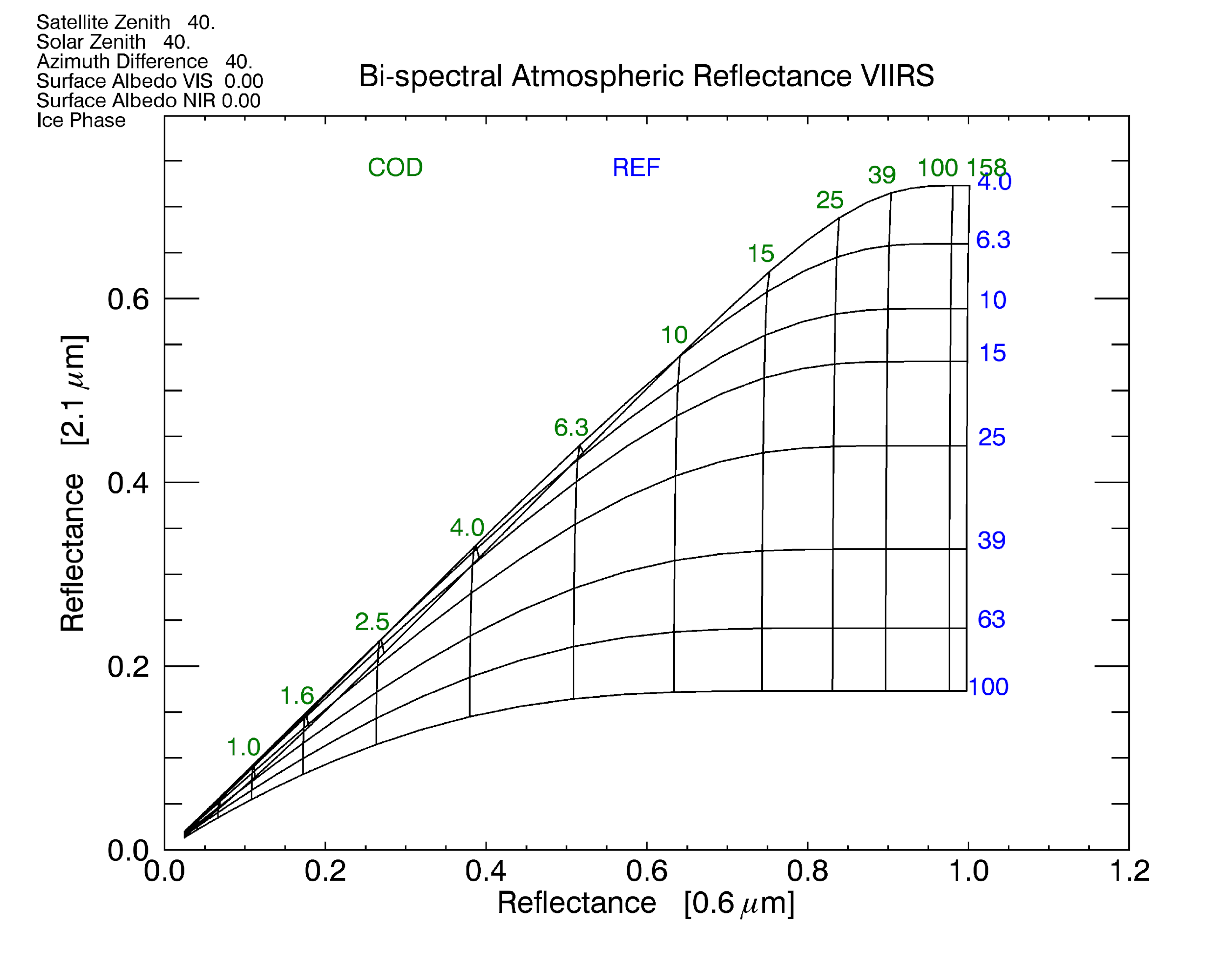 43
Predicted Impact of Calibration
Assuming a 10% calibration error in B2, we see these impacts.  
We argue that B2 is major culprit in our COD over-estimation.   
B2 calibration does impact CEPS  and in the right direction. B2 calibration  does not appear to be the sole cause of high ice CEPS.
true cloud
B2 +10%
COD = 2
CEPS  20 μm
COD = 2.4
CEPS  26 μm
COD Increase = 20%
CEPS Increase = 6 μm
COD Increase = 15%
CEPS Increase = 2 μm
COD = 10
CEPS  20 μm
COD = 11.5
CEPS  22 μm
COD Increase = 100%
CEPS Increase = 0 μm
COD = 80
CEPS  20 μm
COD = >> 100
CEPS  20 μm
44
Evaluation of LWP/ DCOMP
45
AMSR-2 on GCOM-W1 /JAXA
Liquid Water Path (LWP) is a possible future ABI product derived from DCOMP.
It is calculated from COD and CPS ( LWP = 5/9 * COD *CPS for adiabatically layered clouds).
Microwave based sensors are capable to retrieve LWP
Advantages if used as validation source:
Different retrieval principles ➔ The only satellite-based independent validation source of DCOMP
Link from radiative properties COD and (radiative) Effective Radius to macro-physical estimate of water mass in a cloud. 
Validation of LWP also validates COD and CPS.
Limitations:
MW retrievals only see liquid particles.
Coarser field of view (up to 40 ABI pixels in one GCOM pixel).
Only over ocean.
Several filtering and aggregation steps needed (cloud phase, homogeneity).
➔ Visualization is valuable tool,  but exact quantitative validation is difficult.
https://www.globe.gov/web/calipso
46
AMSR-2 on GCOM-W1 /JAXA
Day 2018 024 ( 24 January 2018) 
           17:32 UTC                                                ABI File: 2018024_1730
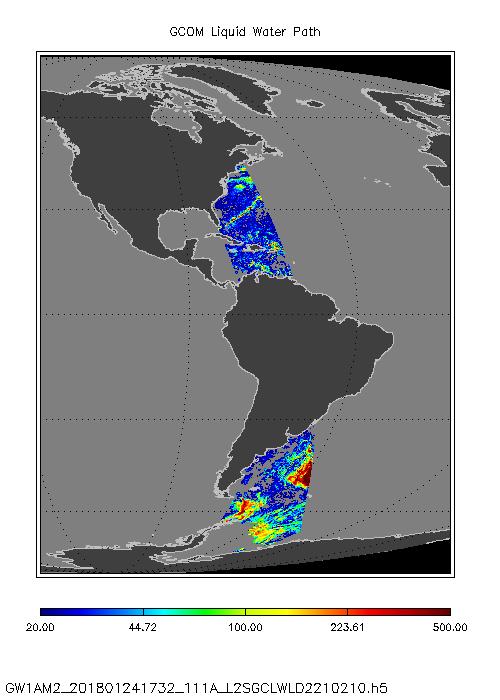 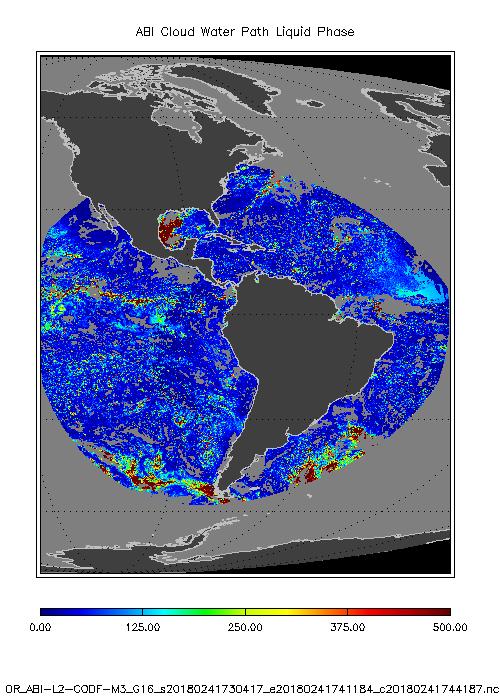 47
These GOES-16 data are preliminary, non-operational data and are undergoing testing. 
Users bear all responsibility for inspecting the data prior to use and for the manner in which the data are utilized.
AMSR-2 on GCOM-W1 /JAXA
https://www.globe.gov/web/calipso
Day 2018 24 ( 24 January 2018) 17:00 UTC
Liquid Water Path FD  is computed with adiabatic assumption on grid for Cloud Particle Size ( Full disk: 27112 x 2712.)

Microwave based algorithms are sensitive to Liquid  phase  clouds only.

Liquid  including super-cooled phase clouds only, but averaged over entire GCOM grid box .

ABI LWP for FD is computed from two different resolutions for COD and CPS. COD is averaged over valid pixels in 2x2 box of CPS grid.

Cut off of very thick saturated clouds  with COD greater than 80.

MW is insensitive to thin clouds, we exclude all clouds optically thinner than COD=5

We exclude all MW pixels with a rain flag.
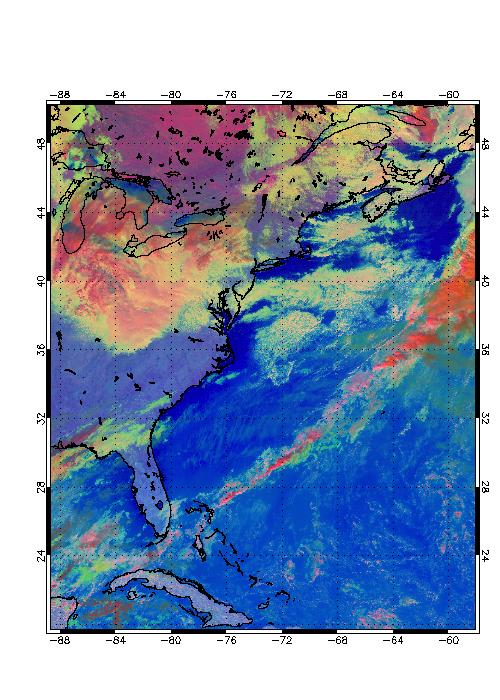 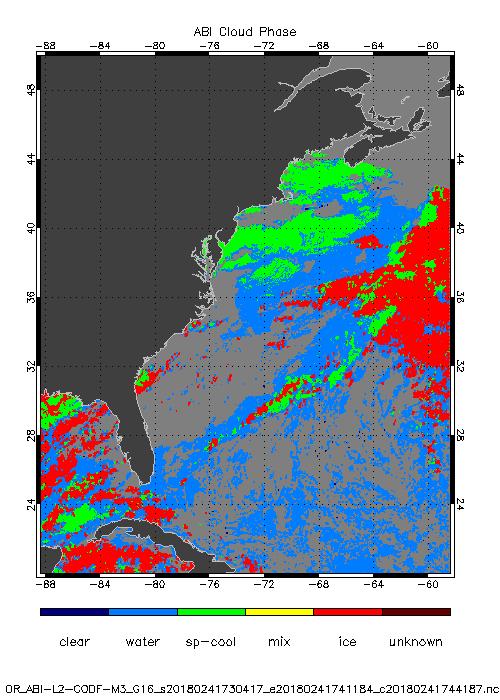 48
These GOES-16 data are preliminary, non-operational data and are undergoing testing. 
Users bear all responsibility for inspecting the data prior to use and for the manner in which the data are utilized.
AMSR-2 on GCOM-W1 /JAXA
https://www.globe.gov/web/calipso
Day 2018 024 ( 24 January 2018) 1700 UTC
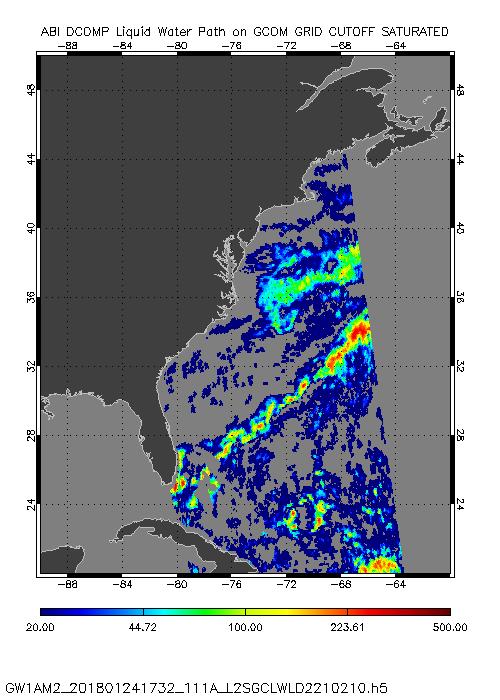 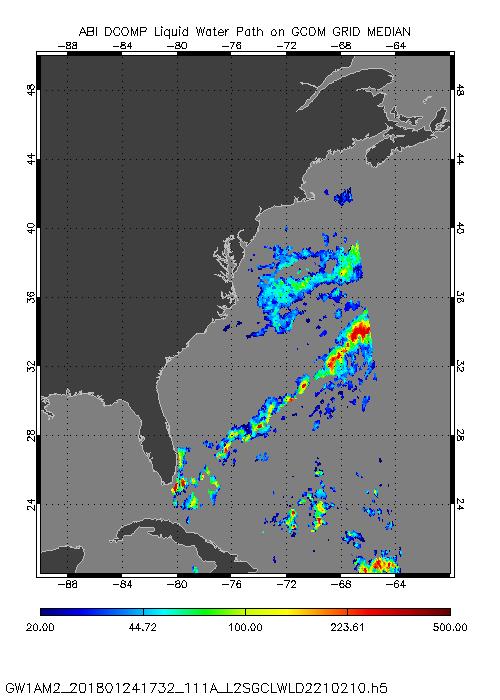 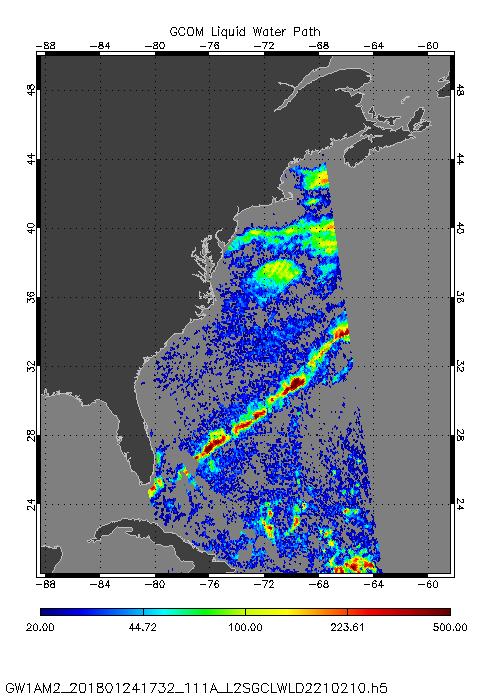 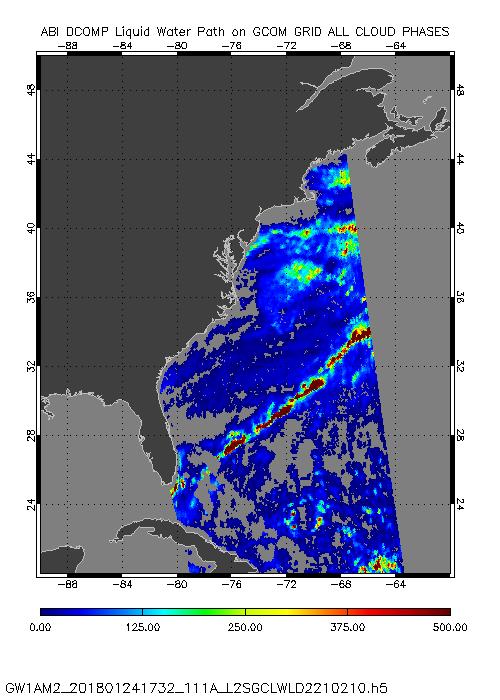 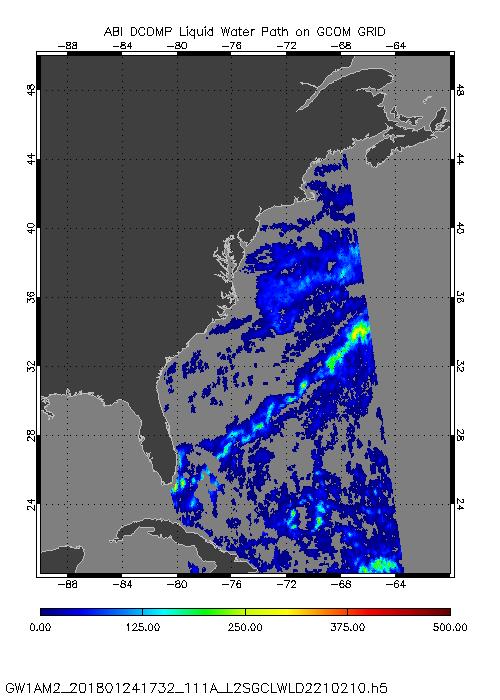 GCOM has LWP value in each pixel. Threshold for cut-off set to 20 mm.
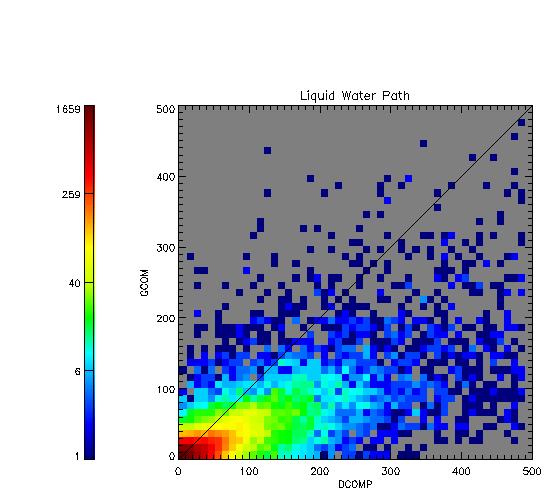 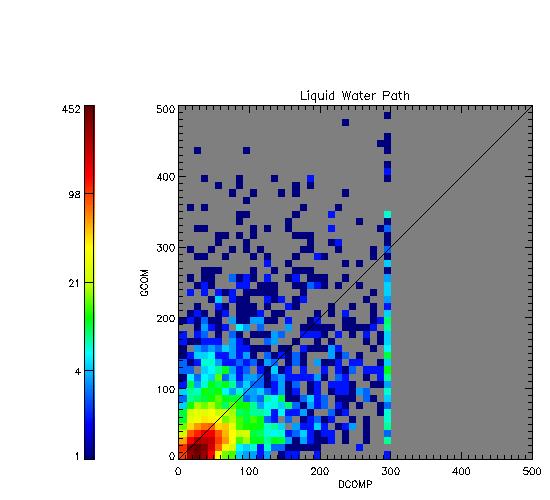 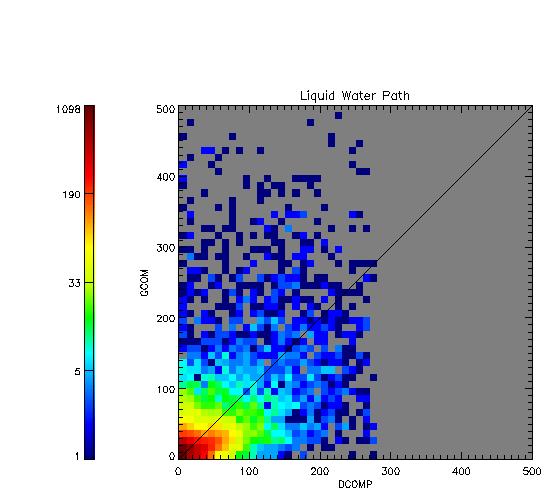 Left Image: GCOM Cloud Water Path
Right Image: Average over all liquid phase cloud water path pixels from DCOMP in a GCOM grid box.
Accuracy : 5.64 mm , Precision: 43 mm
49
These GOES-16 data are preliminary, non-operational data and are undergoing testing. 
Users bear all responsibility for inspecting the data prior to use and for the manner in which the data are utilized.
[Speaker Notes: This is in the specs for VIIRS project..]
AMSR-2 on GCOM-W1 /JAXA
https://www.globe.gov/web/calipso
Summary:
Visual comparison between AMSR-2/ GCOM  LWP and ABI LWP  shows good agreement in spatial pattern 
Challenges are different spatial resolutions and the limitation to only liquid clouds over ocean.
Despite the last point, the  accuracy and precision show results within requirements.


Conclusion:
PASSED
50
DCOMP - Conclusions
51
Daytime PLPT Outcomes: Summary
All PLPT activities required to make PROVISIONAL have been completed.
Visual inspection, MODIS comparisons and AMSR-2 comparisons indicate the COD and CEPS for water phase clouds are performing as expected.  We recommend PROVISIONAL Maturity for them.
Visual inspection and MODIS comparisons indicate the ice phase COD is performing as expected.
Issues with ice phase COD and water phase COD and CEPS can be attributed with high confidence to the ABI B2 calibration error.
All PLPT activities indicate an issue with the ice phase cloud CEPS.  The root cause is unknown and issue is larger than what we can attribute to the B2 calibration error.
We do not recommend PROVISIONAL Maturity of the ice phase cloud CEPS.
52
Possible Reasons for CPS ice issue and  Path to Operational Maturity
Visible channel calibration (B2) is  assumed to be off by about 10%. 
Retest after calibration is fixed.
Unsure if Program wants internal algorithm calibration adjustments.
 Software change in early January 2018
Re-run individual January scenes with the “old” version of processing system. 
 Re-verification of new  and old DCOMP LUTs 
Testing if DCOMP input of TPW is correct. 
Verification of atmospheric correction terms.
 Other Changes in DCOMP input 
 Provide CLAVR-x DCOMP input data and check for significant differences to ABI processing system
53
Nighttime Cloud Optical and Microphysical Properties
54
NCOMP Requirements
NCOMP generate for Solar Zenith angles greater than 82o but accuracy and precision requirements only apply to SZA greater than 90o

Liquid water path (LWP) and Ice Water Path (IWP) are future capabilities. They are calculated from COD and CPS and LWP, in particular, helps to evaluate the products above.
55
Updates since Beta to NCOMP
ADR  COMP - 466
 Updated Look-Up-Tables ( updated Spectral Response Functions)
Correction of Total Water Vapor input
56
Application of PLPT Quantitative Analysis Tests to each Domain
Our 3 PLPTs dealing with analysis are comprised of 4 methods.
Each contains the applications of these methods on some combination of FD, CONUS and MESO domains.
The applications of each method to each domain is summarized below.
Some methods were redundant or not feasible for some domains.
57
[Speaker Notes: SurfRad LST data is only over CONUS, we found no reason to repeat with FD
We used tight-time constraints for MODIS comparisons and no MESOS or CONUSs were found.
MESO images that are in-sync with CALIPSO are rare.
MESO domains over ocean where not found.
No reason to repeat CALIPSO FD analysis on CONUS.]
PLPT ABI-CONUS_COD03:
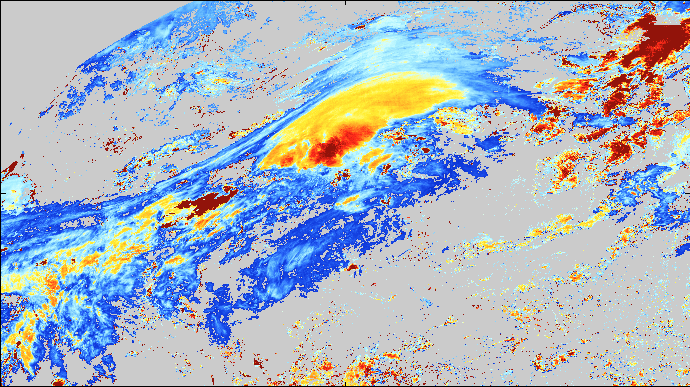 COD CONUS


Feb 7, 2018 
0702 UTC


11-micron band
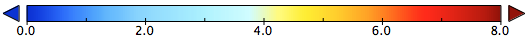 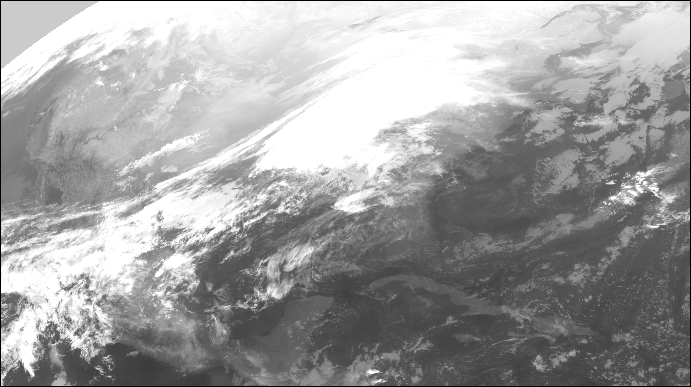 PASSED
58
These GOES-16 data are preliminary, non-operational data and are undergoing testing. 
Users bear all responsibility for inspecting the data prior to use and for the manner in which the data are utilized.
PLPT ABI_CONUS_CPS03:
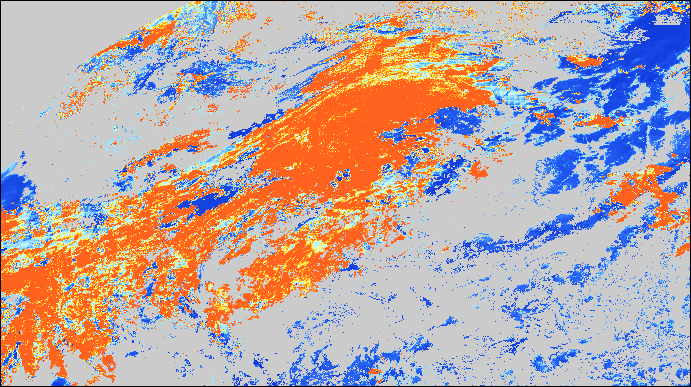 CPS CONUS


Feb. 7, 2018 
0702 UTC


3.9-micron band
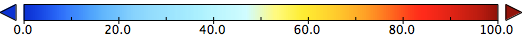 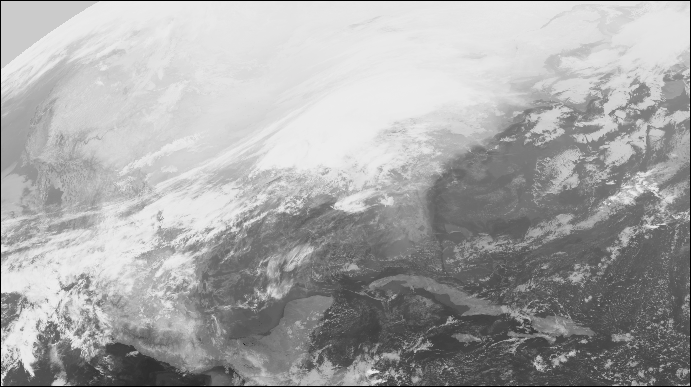 PASSED
59
These GOES-16 data are preliminary, non-operational data and are undergoing testing. 
Users bear all responsibility for inspecting the data prior to use and for the manner in which the data are utilized.
PLPT ABI-MESO_CPS02:
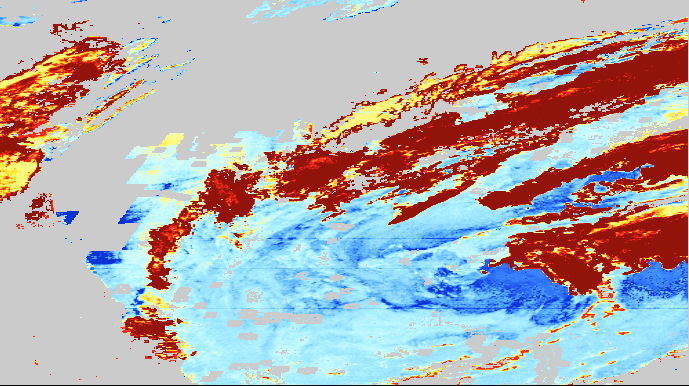 Boxes and Striping
CPS MESO-1


Jan. 23, 2018
0800 UTC


3.9-micron band
microns
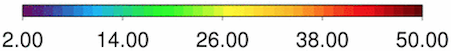 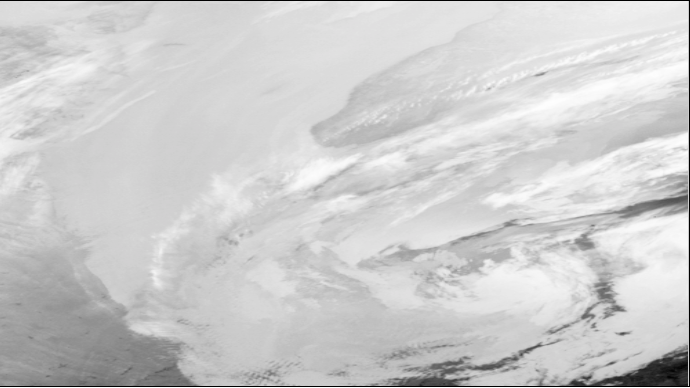 PASSED
60
These GOES-16 data are preliminary, non-operational data and are undergoing testing. 
Users bear all responsibility for inspecting the data prior to use and for the manner in which the data are utilized.
PLPT ABI-MESO_CPS02:
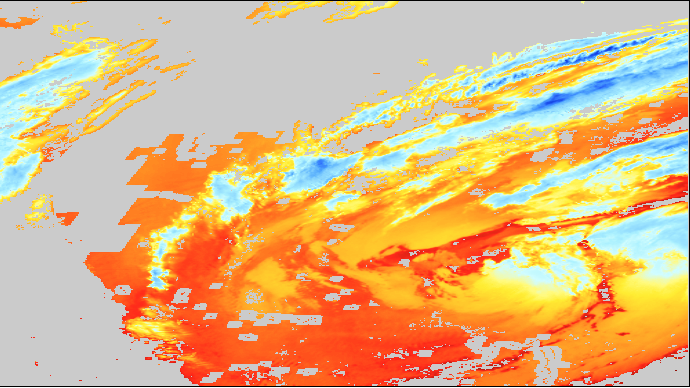 Boxes
ACHT MESO-1


Jan. 23, 2018
0800 UTC


3.9-micron band
Temperature (K)
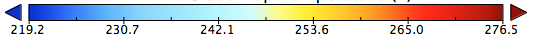 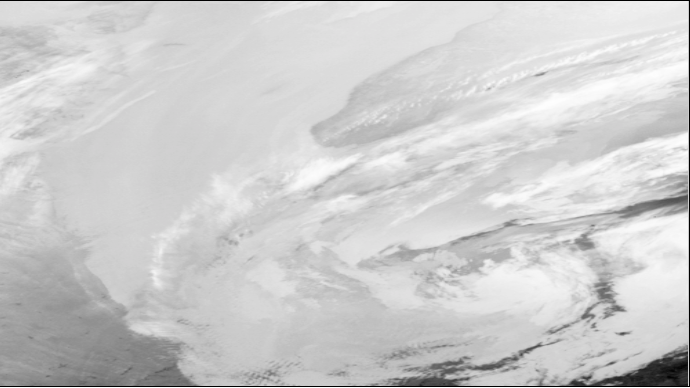 PASSED
61
These GOES-16 data are preliminary, non-operational data and are undergoing testing. 
Users bear all responsibility for inspecting the data prior to use and for the manner in which the data are utilized.
PLPT ABI-MESO_CPS02:
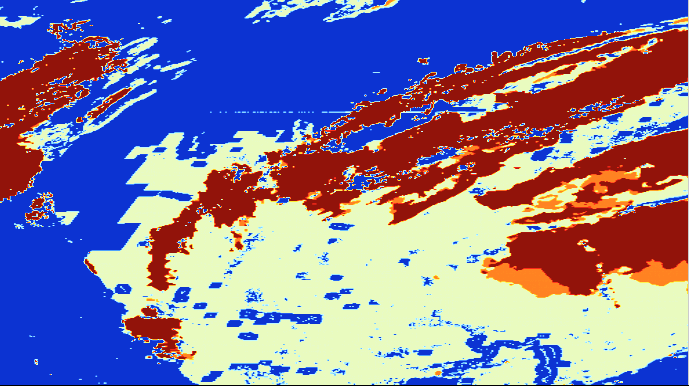 Boxes and Striping
ACTP MESO-1


Jan. 23, 2018
0800 UTC


3.9-micron band
Phase
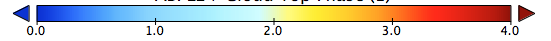 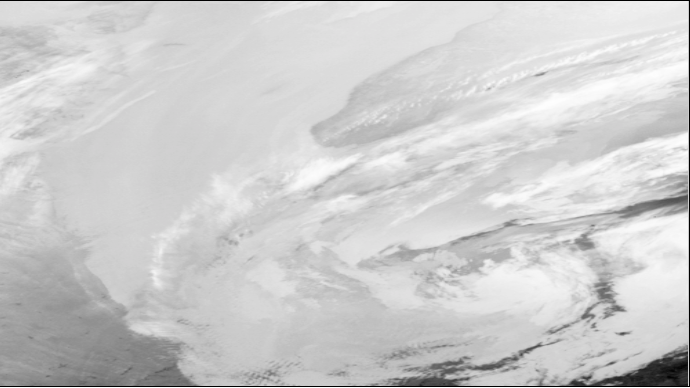 PASSED
62
These GOES-16 data are preliminary, non-operational data and are undergoing testing. 
Users bear all responsibility for inspecting the data prior to use and for the manner in which the data are utilized.
Visual Inspection Summary
COD inspection on all scales indicates COD is reasonable, but striping or box symptoms could impact COD if present. This is likely due to NWP effects upstream of NCOMP.

Striping is seen to a lesser degree in ACHT and is reflected in ACTP. This is dues to striping in the L1b data and we will await fixes to the calibration.
PASSED
63
[Speaker Notes: Beta: the product is minimally validated and may still contain significant errors; based on product quick
looks using the initial calibration parameters.]
Comparison with the NASA Langley SIST applied to G-16
64
PLPT ABI-FD_COD03:
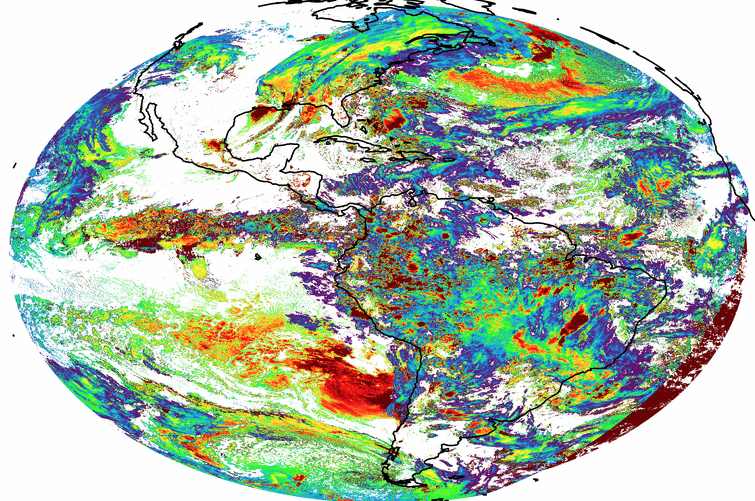 COD From GOES-16


Jan. 12, 2018 
0800 UTC


COD from GOES-16
NASA Langley SIST
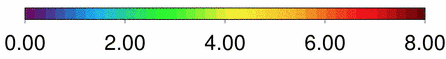 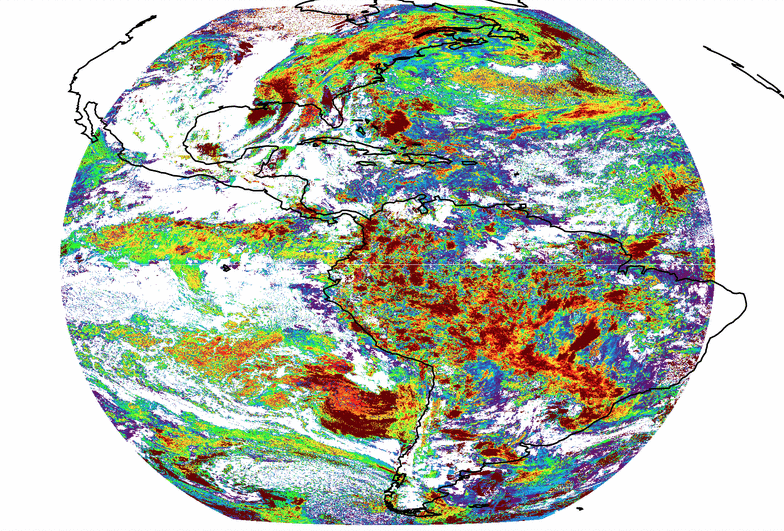 PASSED
65
These GOES-16 data are preliminary, non-operational data and are undergoing testing. 
Users bear all responsibility for inspecting the data prior to use and for the manner in which the data are utilized.
PLPT ABI-FD_CPS03:
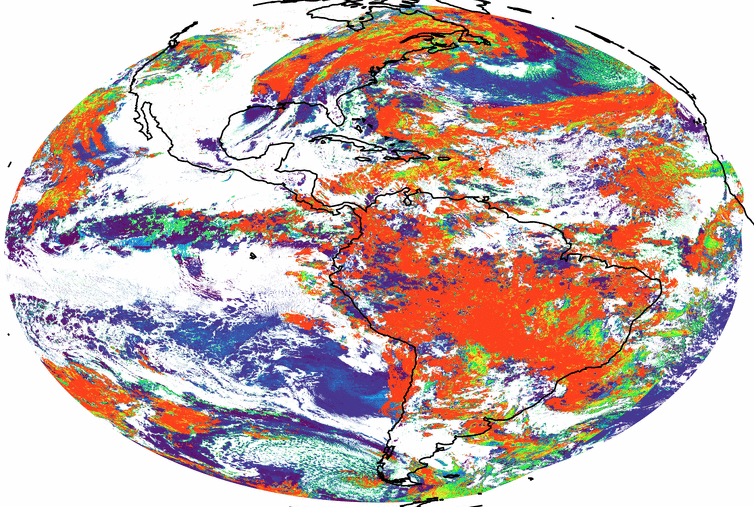 CPS from GOES-16


Jan. 12, 2018
0800 UTC


CPS from GOES-16
NASA Langley SIST
microns
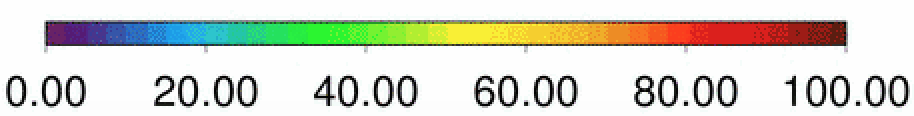 Elevated
ice cloud differences
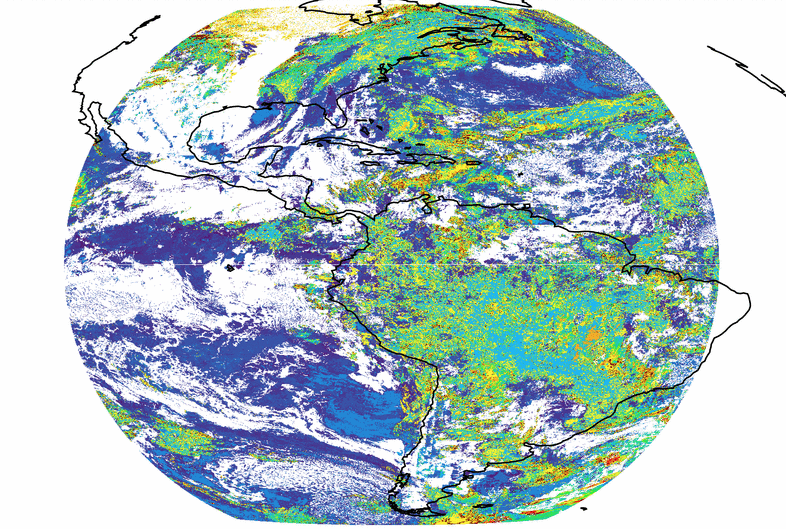 PASSED
66
These GOES-16 data are preliminary, non-operational data and are undergoing testing. 
Users bear all responsibility for inspecting the data prior to use and for the manner in which the data are utilized.
Comparison to NASALangley SIST Summary
COD for SIST is generally larger than COD from NCOMP for thick clouds, but SIST allows much larger COD to be retrieved than SIST.  CPS for NCOMP is generally larger.

NCOMP is using different inputs than SIST, which should have minimal impact. Calibration could come into play.

SIST is a related technique, but uses a different iteration scheme that allows cloud temperature to vary , hence results are not expected to be identical.

SIST has not been updated with the latest G-16 response functions so its radiative transfer scheme is likely less accurate.

No issues that should prevent Provisional Maturity.
67
[Speaker Notes: Beta: the product is minimally validated and may still contain significant errors; based on product quick
looks using the initial calibration parameters.]
Comparison to NASA CALIPSO/CALIOP COD
68
CALIOP vs ABI Comparison Description:COD
CALIOP is a lidar on board of CALIPSO.

CALIOP Cloud algorithm results are considered as “Truth” for presence of clouds and some other applications, but CALIOP’s COD is less certain .

16 days of CALIOP and ABI matched data are used from 2018-009 to 2018-024 (not all orbits and segments)

Filters applied to GOES-16:
Scan time difference ± 15 minutes
NCOMP COD < 8

Filters applied to CALIOP
90N - 90S
Non-opaque ice clouds
Varied adjacent cloud fraction requirements
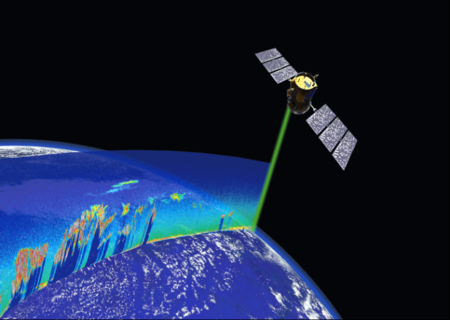 https://www.globe.gov/web/calipso
69
CALIOP vs ABI Comparison: COD
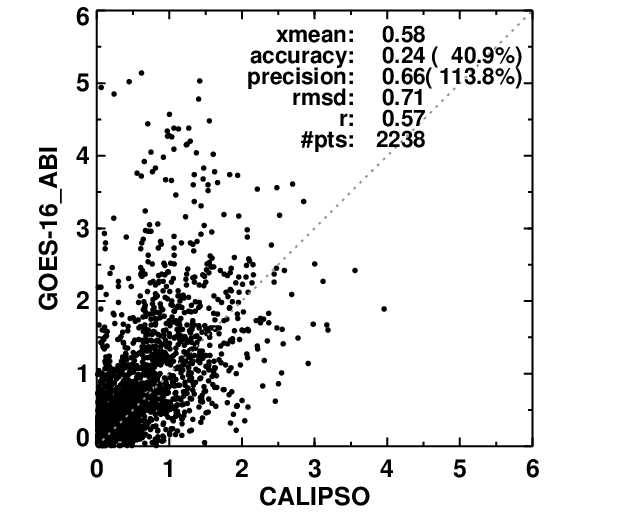 Matches from all days

Accuracy results meet F&PS specs, but need to assure that all input images are valid.

Accuracy requirement for ice: 30%
Precision requirement for ice: 0.8 or 35%

Some larger NCOMP values can be eliminated with further screening
70
CALIOP vs ABI Comparison: COD
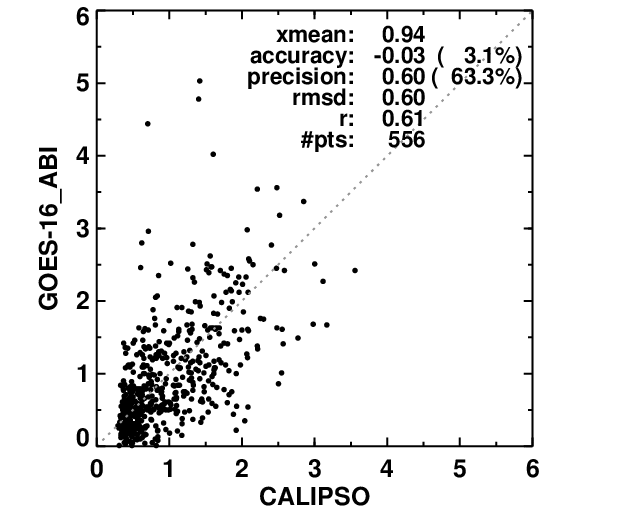 Subset obtained by removing unconstrained CALIOP retrievals

Results improve and meet F&PS accuracy specs. Precision % improves.

Accuracy requirement for ice: 30%
Precision requirement for ice: 0.8 or 35%
71
CALIOP vs ABI Comparison: COD
Further filtered CALIPSO results by requiring all CALIPSO pixels to have no neighbors within 3 pixels on either side to have multi-layer results.

Results are again improved compared to broader comparison, but some clouds that have larger COD are eliminated.

These points are often marginally single-layer according to CALIOP classification.
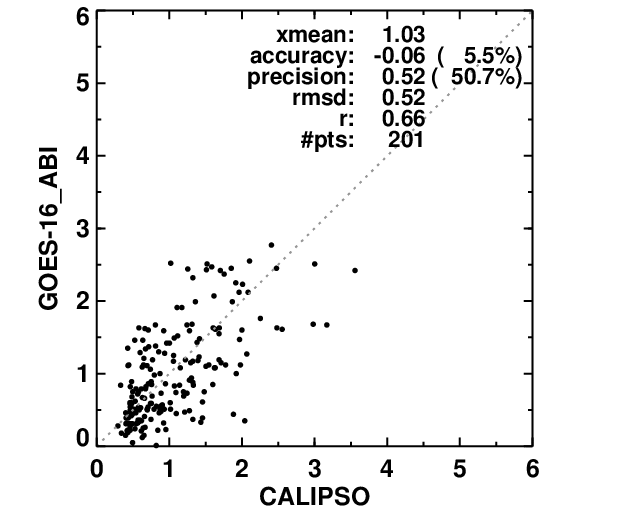 72
CALIOP vs ABI Comparison: COD
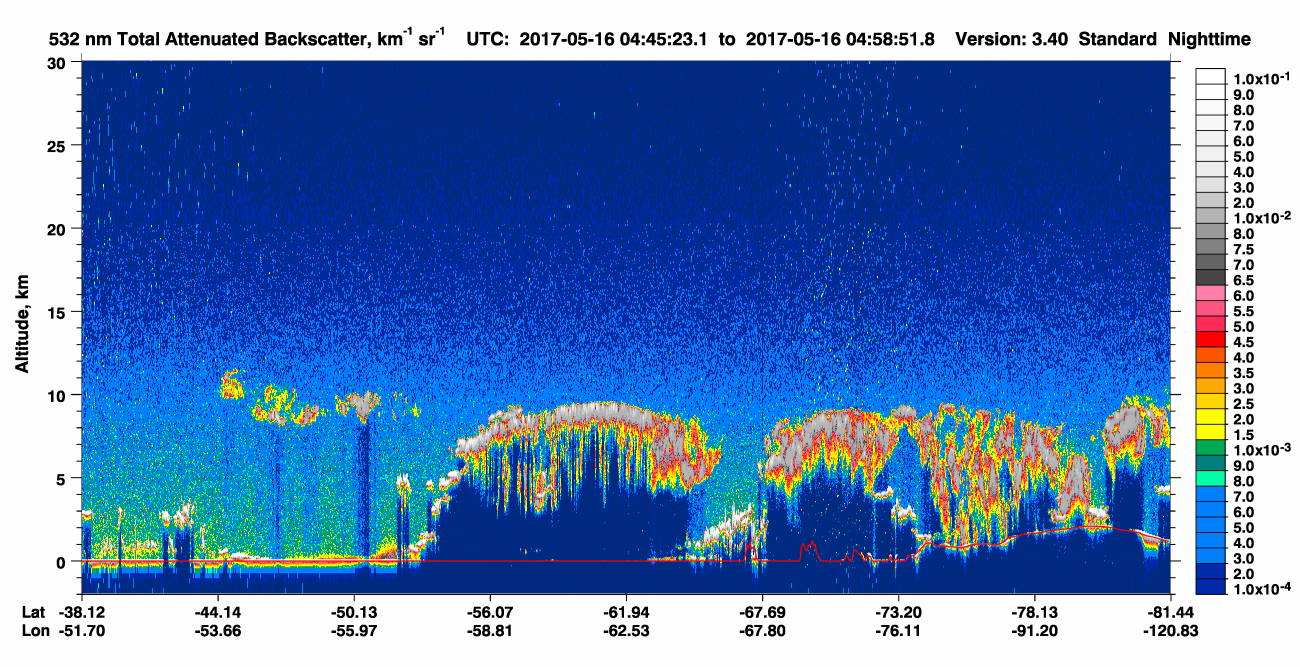 CALIOP backscatter image shows fairly significant beam attenuation beneath the cirrus in the boxed area.
Collocated COD retrievals:
CALIOP (black)
NCOMP (magenta)
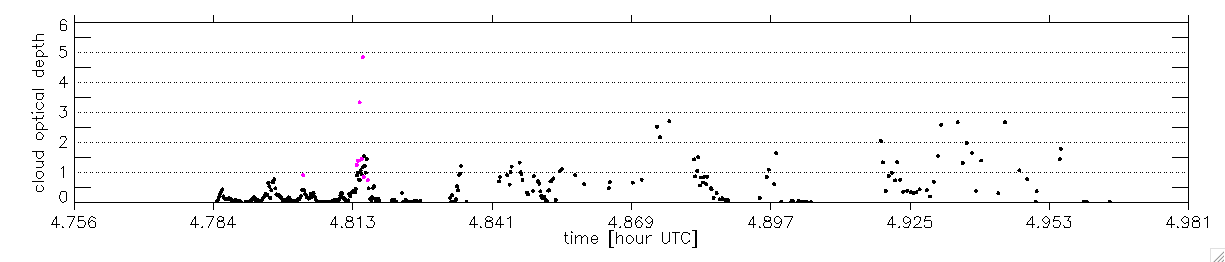 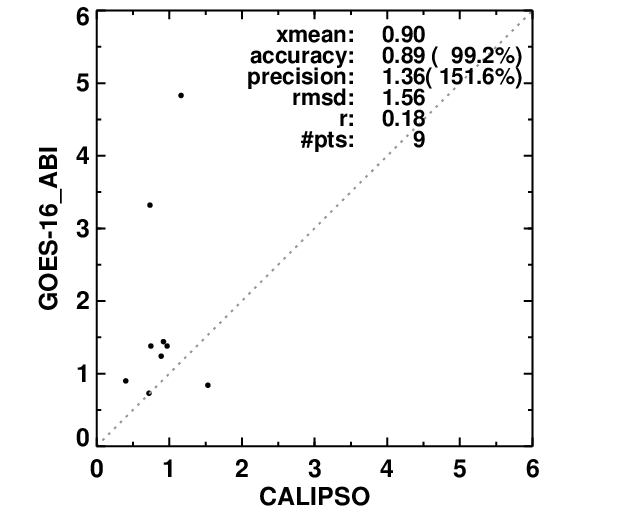 In this case, NCOMP retrieved higher COD than CALIOP. CALIOP indicates cirrus cloud is non-opaque, but clearly the beam attenuation was significant.
73
CALIOP vs ABI Comparison: COD
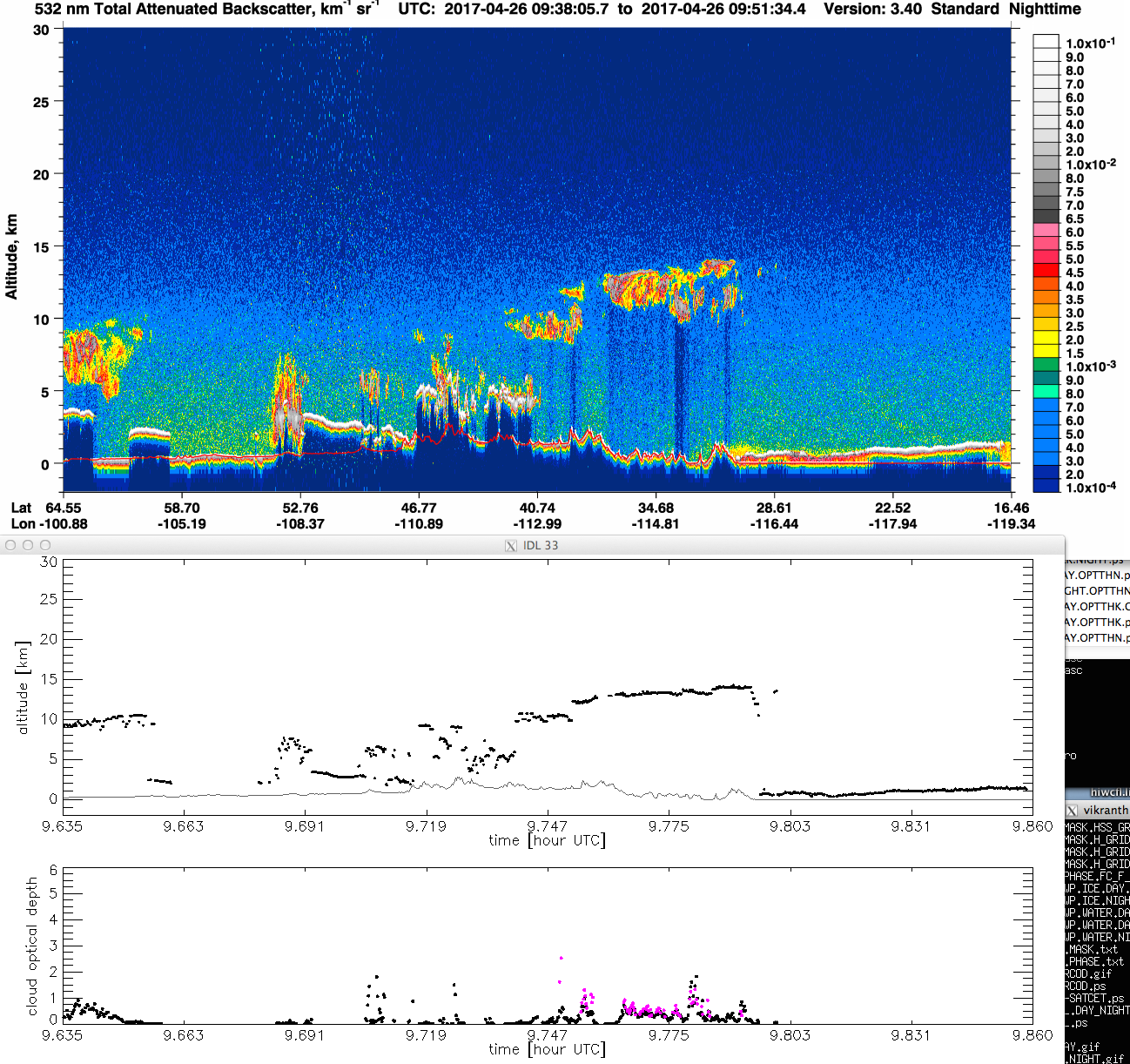 CALIOP backscatter image indicates a large area of candidate cirrus clouds to the right.
CALIOP Cloud Height Retrievals
COD retrievals show excellent agreement except in multi-layer area
PASSED
74
CALIOP vs ABI Comparison Summary
As expected, COD comparisons are reasonable and either meet or are close to meeting F&PS requirements.

More CALIOP cases will be collected to increase the reliability of the validation statistics.

CALIOP retrieval version is 3.4 whereas 4.0 should provide further improvement, but was not yet available for Jan/Feb 2018

Will explore additional techniques for filtering CALIOP and NCOMP so that multi-layer and opaque clouds do not contaminate comparisons.
PASSED
75
[Speaker Notes: Beta: the product is minimally validated and may still contain significant errors; based on product quick
looks using the initial calibration parameters.]
Comparison to AMSR-2 LWP
76
AMSR-2 vs ABI Comparison Description:LWP
AMSR-2 retrieves LWP is a Future Capabilities product and is not under review.

However, LWP is directly related to COD and CPS. Examining LWP can give an indirect comparison that indicates the quality of NCOMP CPS and COD.

Same dataset as CALIOP comparisons, but water cloud segments.

Filters applied to GOES-16:
Scan time difference ± 15 minutes
NCOMP COD < 8
G16 water cloud fraction = 1.0 within AMSR footprint

Filters applied to AMSR-2
~50N to ~50S
Non-opaque ice clouds (from CALIOP)
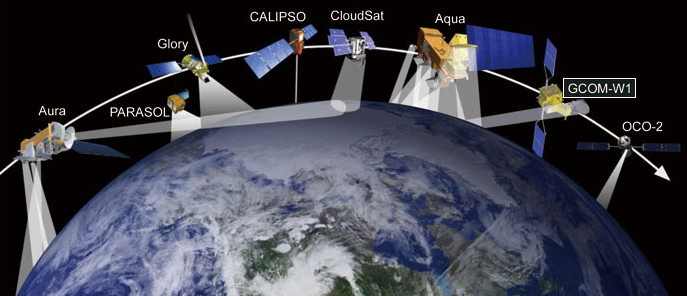 https://lance.nsstc.nasa.gov/products.html
77
AMSR-2 vs ABI Comparison Description:LWP
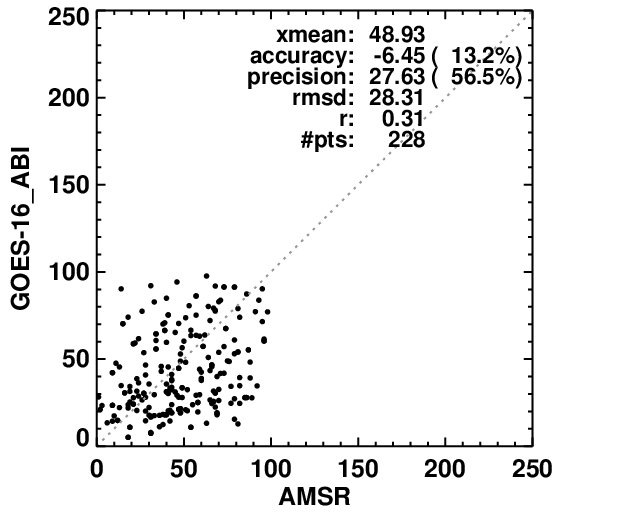 Comparison shows LWP accuracy meets F&PS requirements, but precision is just under (not under review).

Results indicate that COD and CPS should be considered reasonable given that LWP is close to meeting F&PS requirements of 
Accuracy: 25 gm-2 or 15% 
Precision: 25 gm-2 or 40%
Note that this plot is from 2017 data from the Beta review rather than 2018.
PASSED
78
CPS and COD Validation Limitations
“Truth” datasets are difficult or impossible to find for CPS, so those validations are not performed.

Field experiment data may provide some opportunities for CPS validation, but the inherent differences between FOVs, full column vs partial column or point-specific measurements are difficult to overcome.

Comparisons to both CALIOP and CloudSat results have proven to difficult due to those products being not well understood.

Water cloud COD validation sources for optically thin clouds are typically not reliable. CloudSat provides some opportunity, but for optically thin clouds, results are not few and far between.
79
NCOMP Requirements vs Validation
COD comparisons with CALIOP show Accuracy is met at the Provisional Level (5.5%).

COD comparisons show Precision could be met at the Provisional Level (0.52), but that is 50.7%, so more CALIOP comparisons will be conducted.

Using LWP as a proxy for CPS indicates that liquid CPS will meet F&PS requirements (Accuracy = 13.2 gm-2 and Precision = 27.6 gm-2)
PASSED
80
Conclusions
81
Product Maturity Assessment
82
Nighttime PLPT Outcomes: Summary
All PLPT activities required to make Provisional have been completed.
Some PLPT on some domains were not accomplished but no reason to believe this impacts performance.
While improved, some upstream behavior still exists (striping, etc.) does not hinder validation of NCOMP.
Subsequent modifications will be based on team feedback and upstream fixes.
83
Recommendation for Provisional Maturity
Provisional: product performance has been demonstrated through a large, but still (seasonally or otherwise) limited, number of independent measurements. The analysis is sufficient for limited qualitative determinations of product fitness-for-purpose, and the product is potentially ready for testing operational use.

Cloud AWG Team therefore recommends that the Nighttime Optical Properties data be transitioned to Provisional status at this time.
PASSED
84
Path to Full Maturity
We expect to apply the same PLPTs to be conducted for Full Maturity
We are gathering an archive of golden days where we save L1,L2 and IPs.
Our goal is 10 golden days spread throughout March to November 2018.
we hope to continue to engage the teams and feedback from users to begin application-specific analysis.
We will take advantage of opportunities for threshold adjustments.
85
[Speaker Notes: can add as many slides as needed. Large importance]
Summary
AWG recommends that Nighttime Optical Properties data be transitioned to Provisional status at this time.

User Feedback will determine if any issues will impact Full Validation Maturity.
86